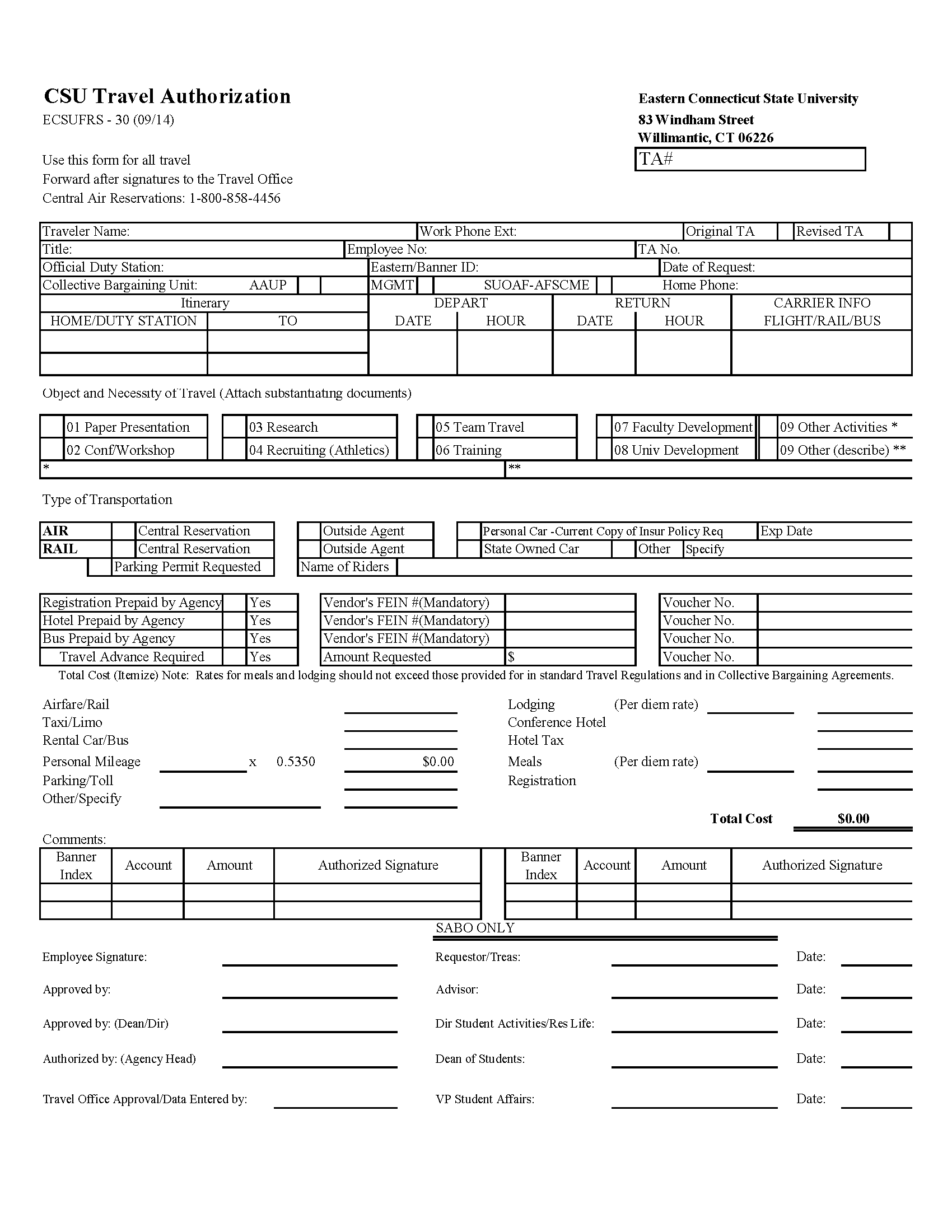 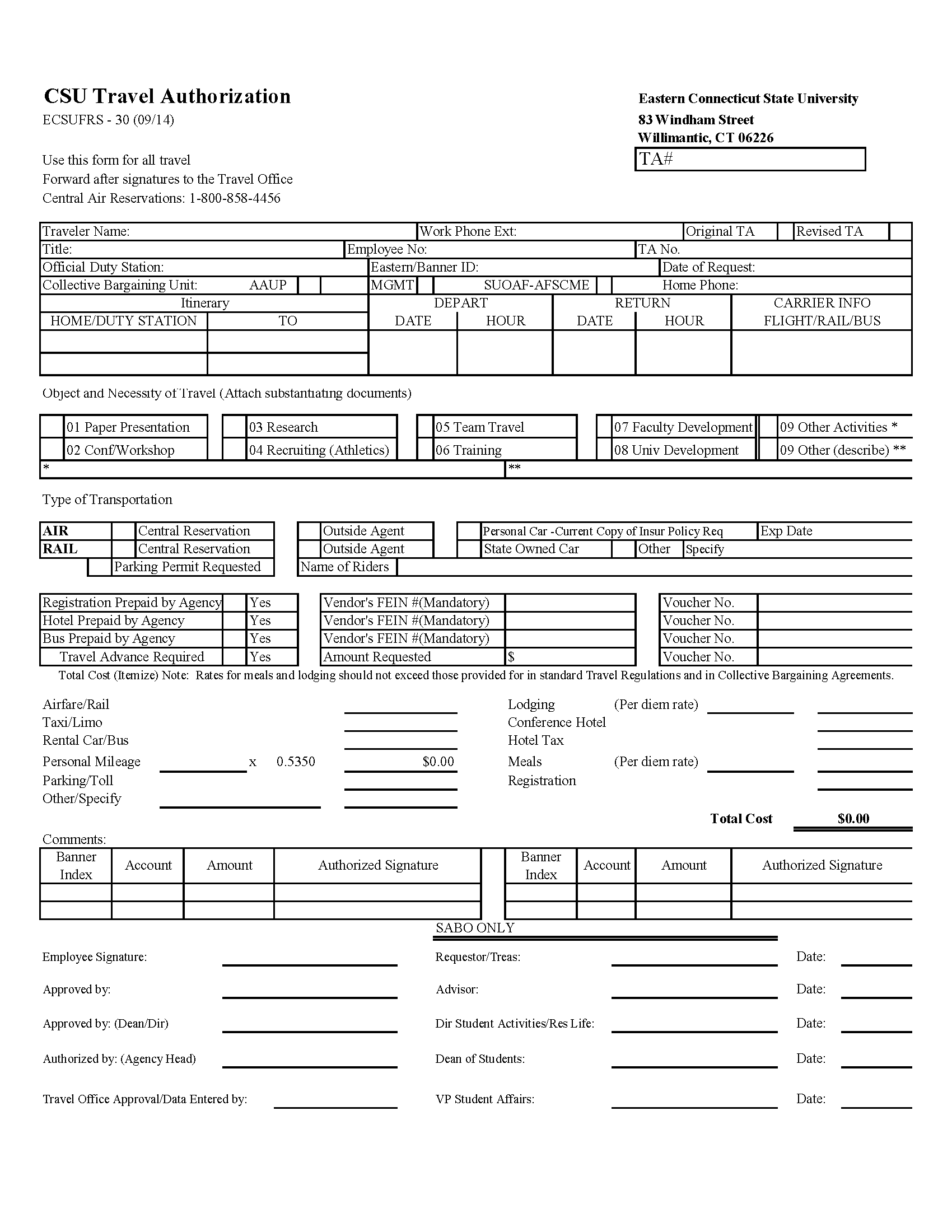 This is a step by step tutorial of how to fill out the Travel Authorization (TA) form.
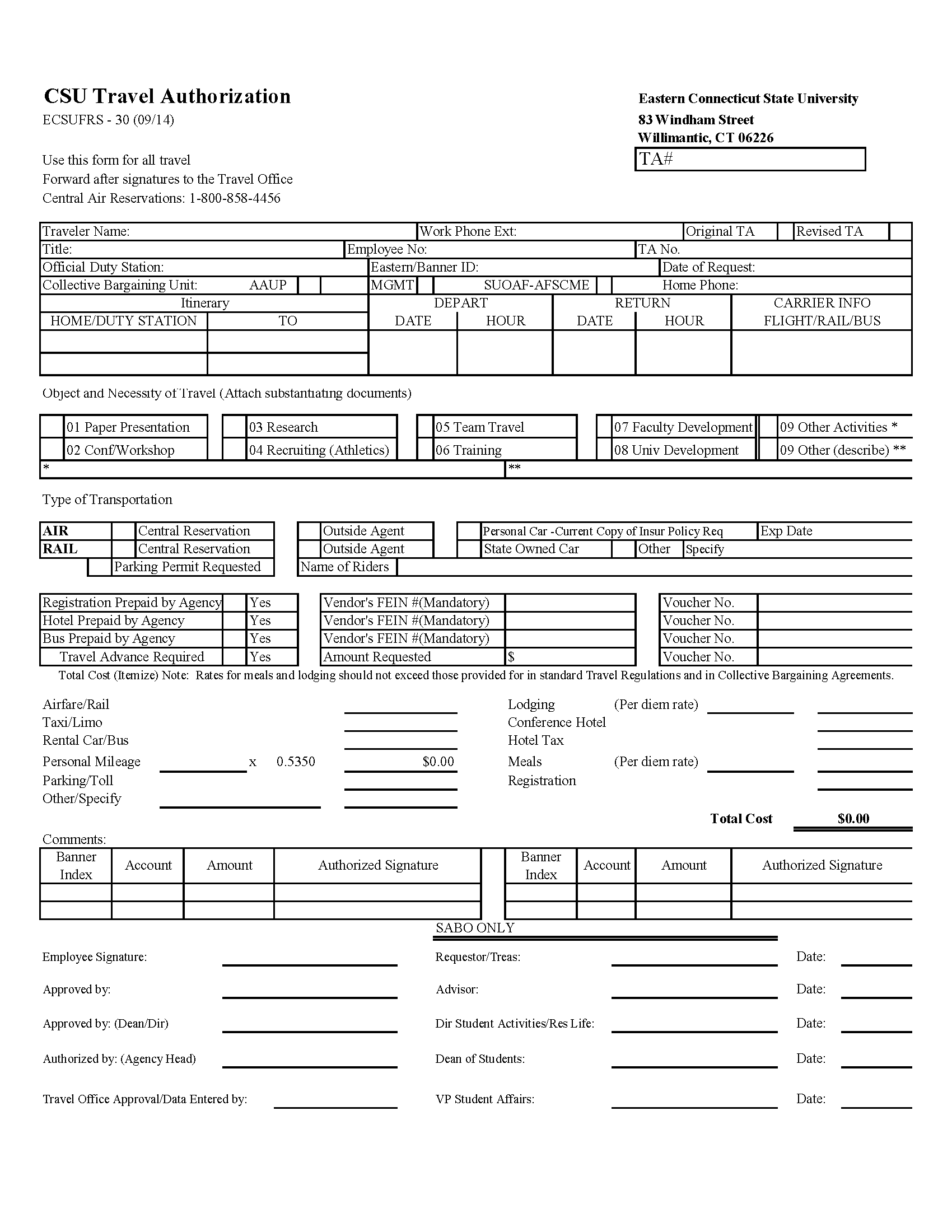 Student/ Advisor (Out of State or Overnight)
1. Begin by filling out the traveler name. This is whoever is filling out the form, whether that be the club member or the club advisor. 
If the trip is out of state or overnight, the Traveler Name must be the advisor.
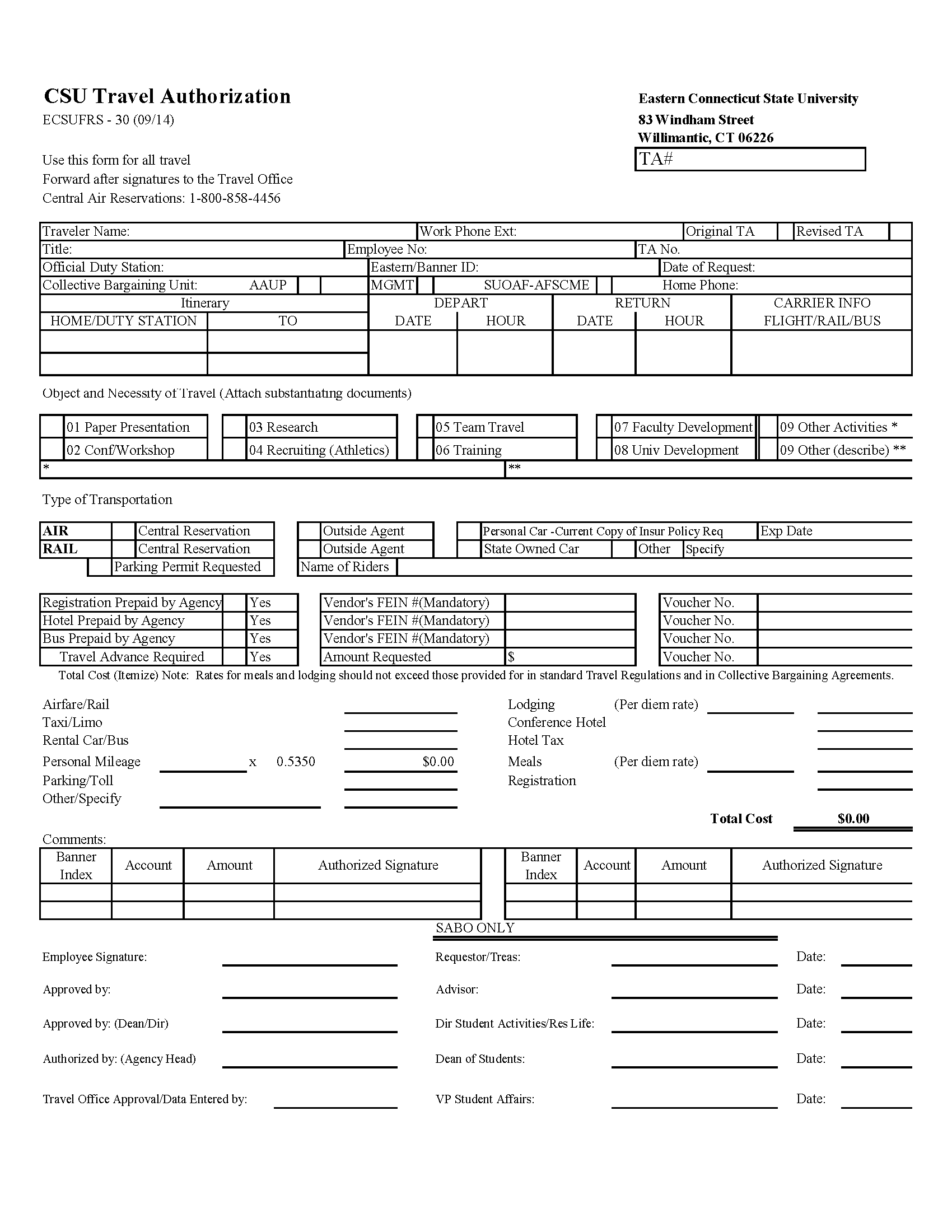 Student/ Advisor (Out of State or Overnight)
2. Select Original TA if this is the FIRST TA you are submitting for this trip. Select Revised TA if you are submitting revisions to your original TA for this trip.
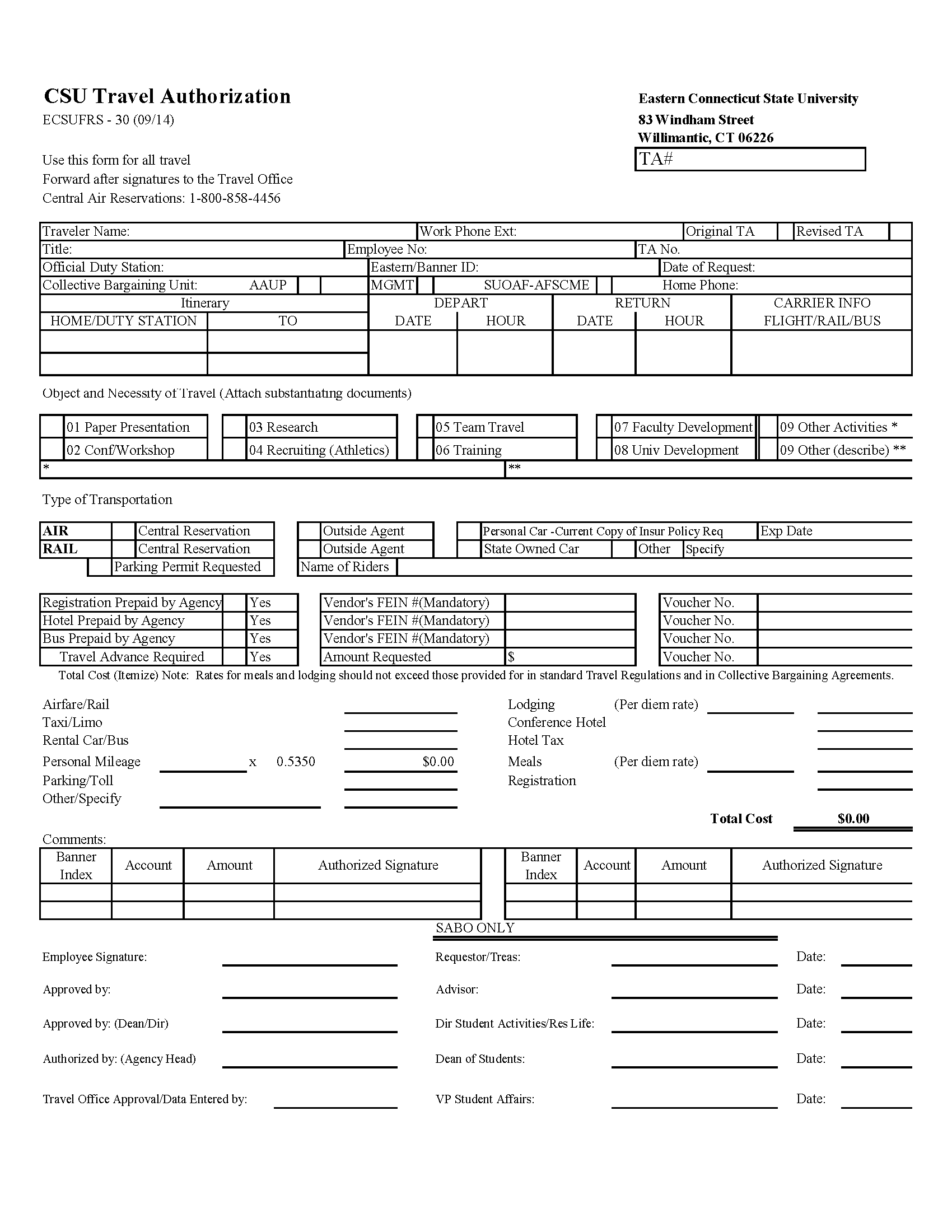 Student/ Advisor (Out of State or Overnight)
Traveler’s ID
3. Fill in the Eastern/Banner ID of the person listed as the Traveler.
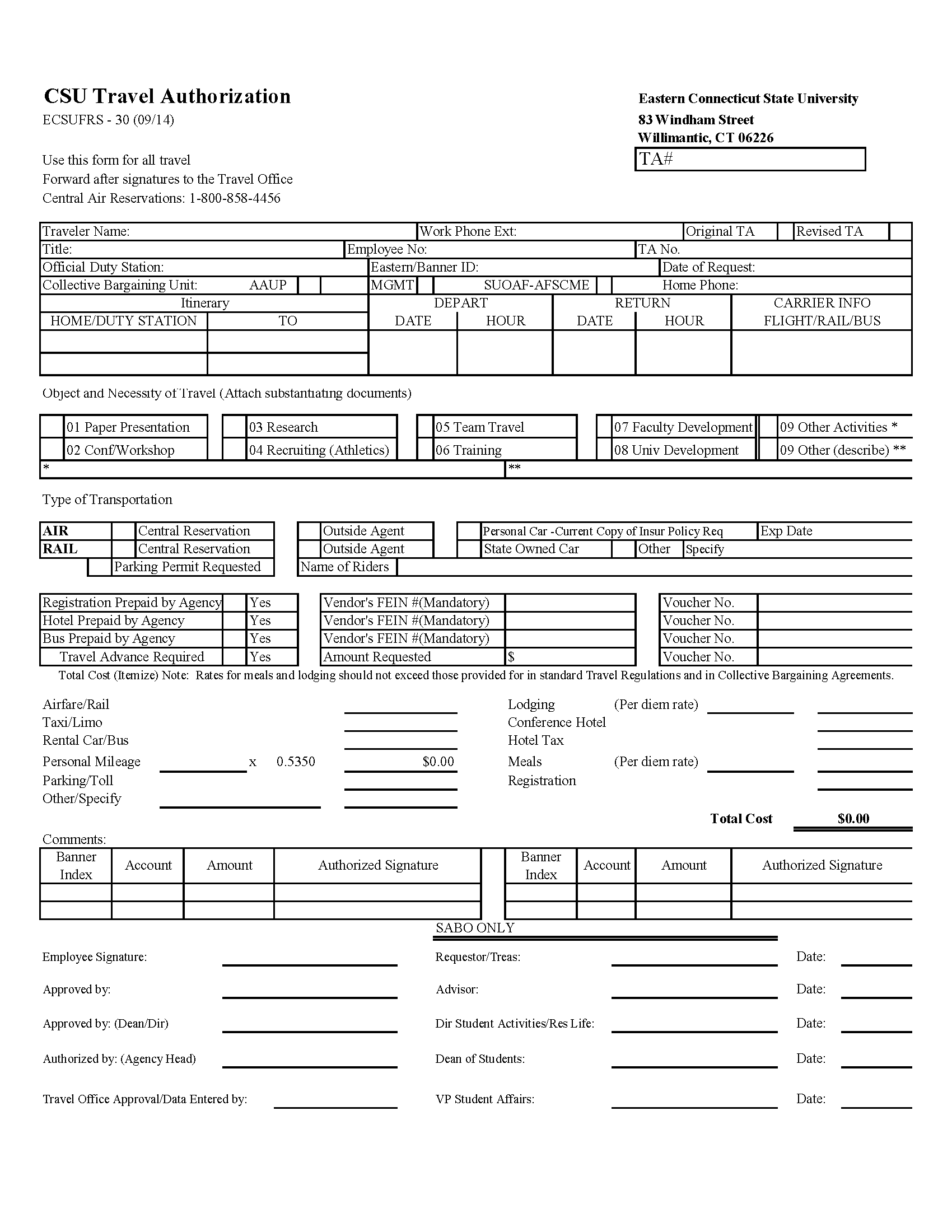 Student/ Advisor (Out of State or Overnight)
Today’s date
Traveler’s ID
4. The Date of Request is today’s date. 
NOTE: This date should be 2+ weeks in advance.
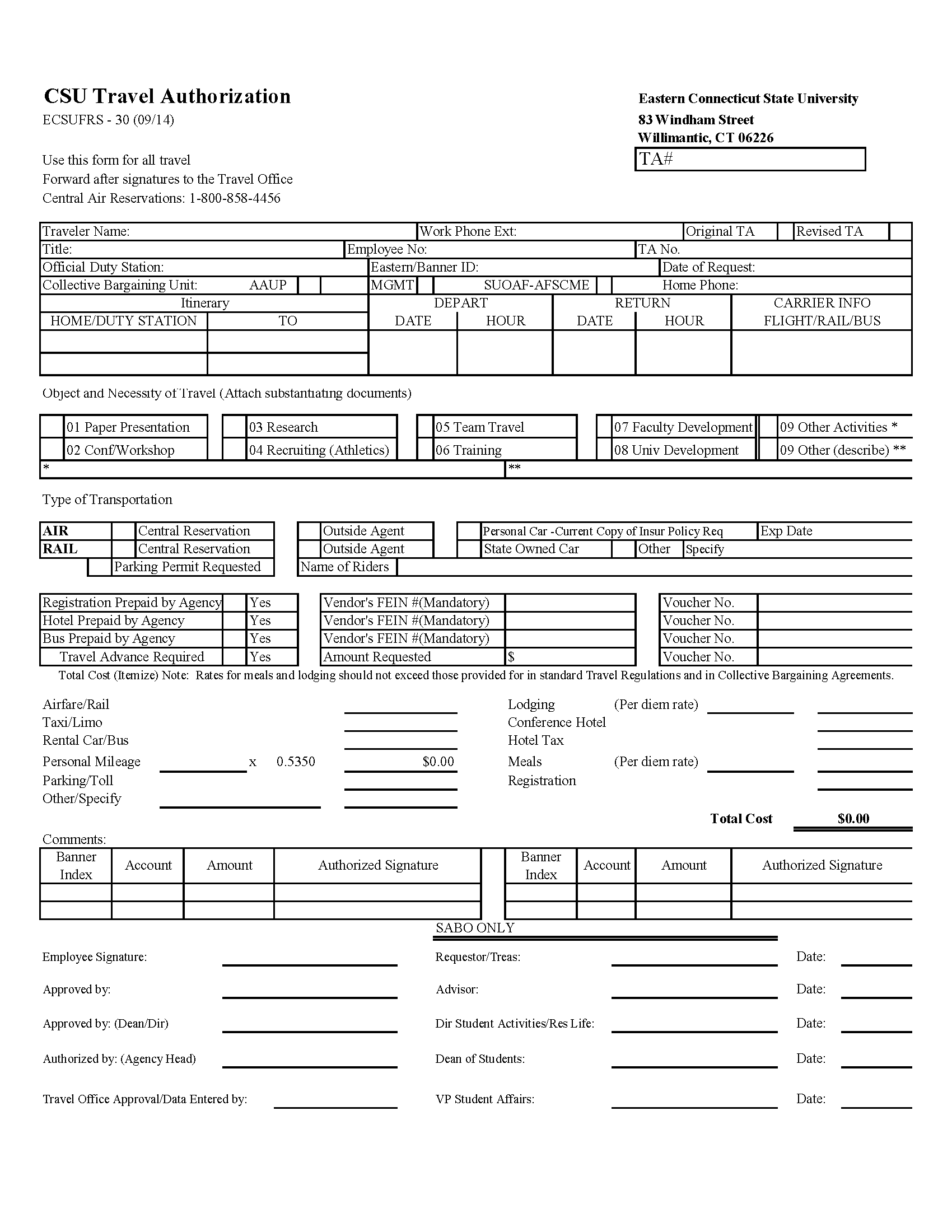 Student/ Advisor (Out of State or Overnight)
Today’s date
Traveler’s ID
Contact Number
5. Fill out the “home phone” section with the Traveler’s contact number.
This can be a cell phone number.
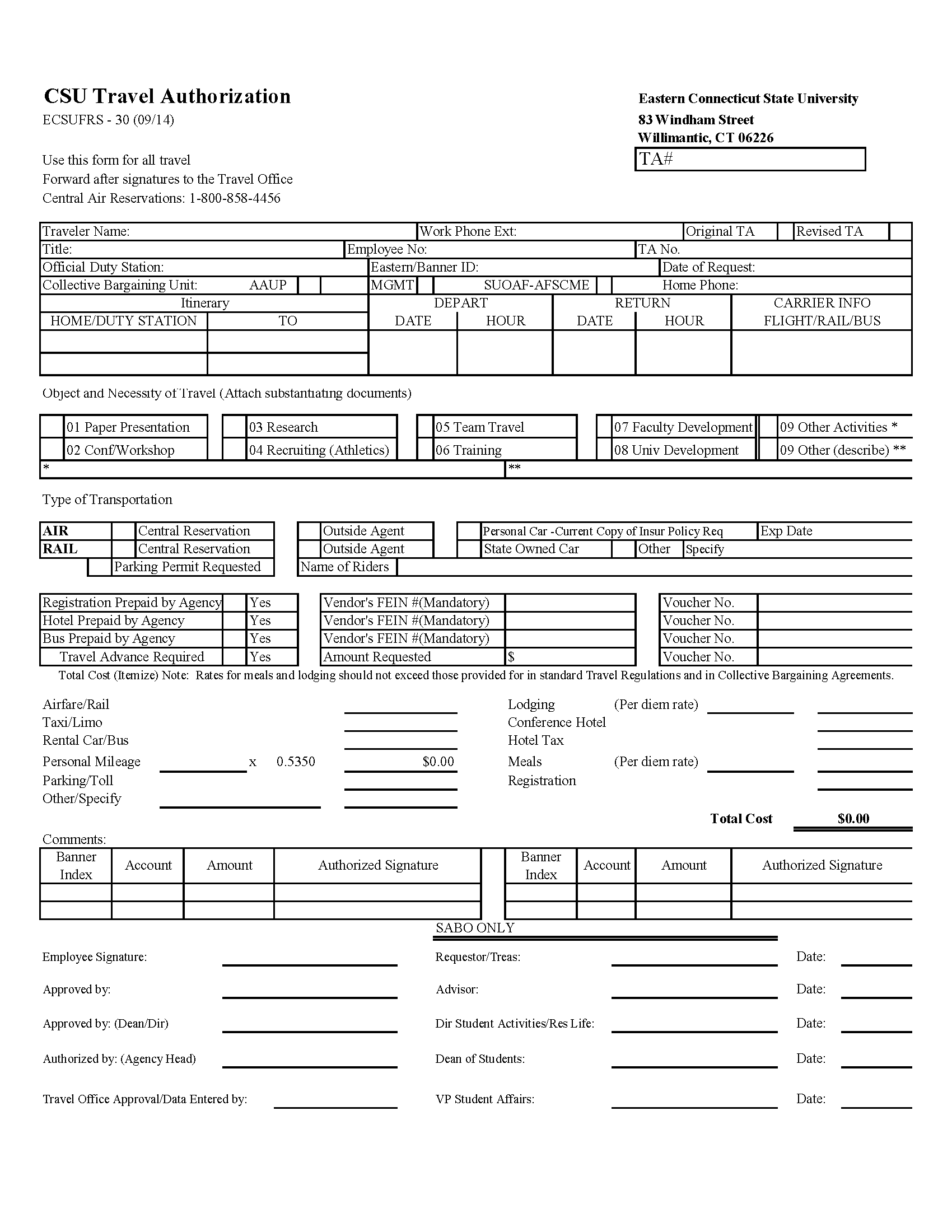 Student/ Advisor (Out of State or Overnight)
Today’s date
Traveler’s ID
Contact Number
Eastern Connecticut State University
6. The Home/Duty station should always be Eastern.
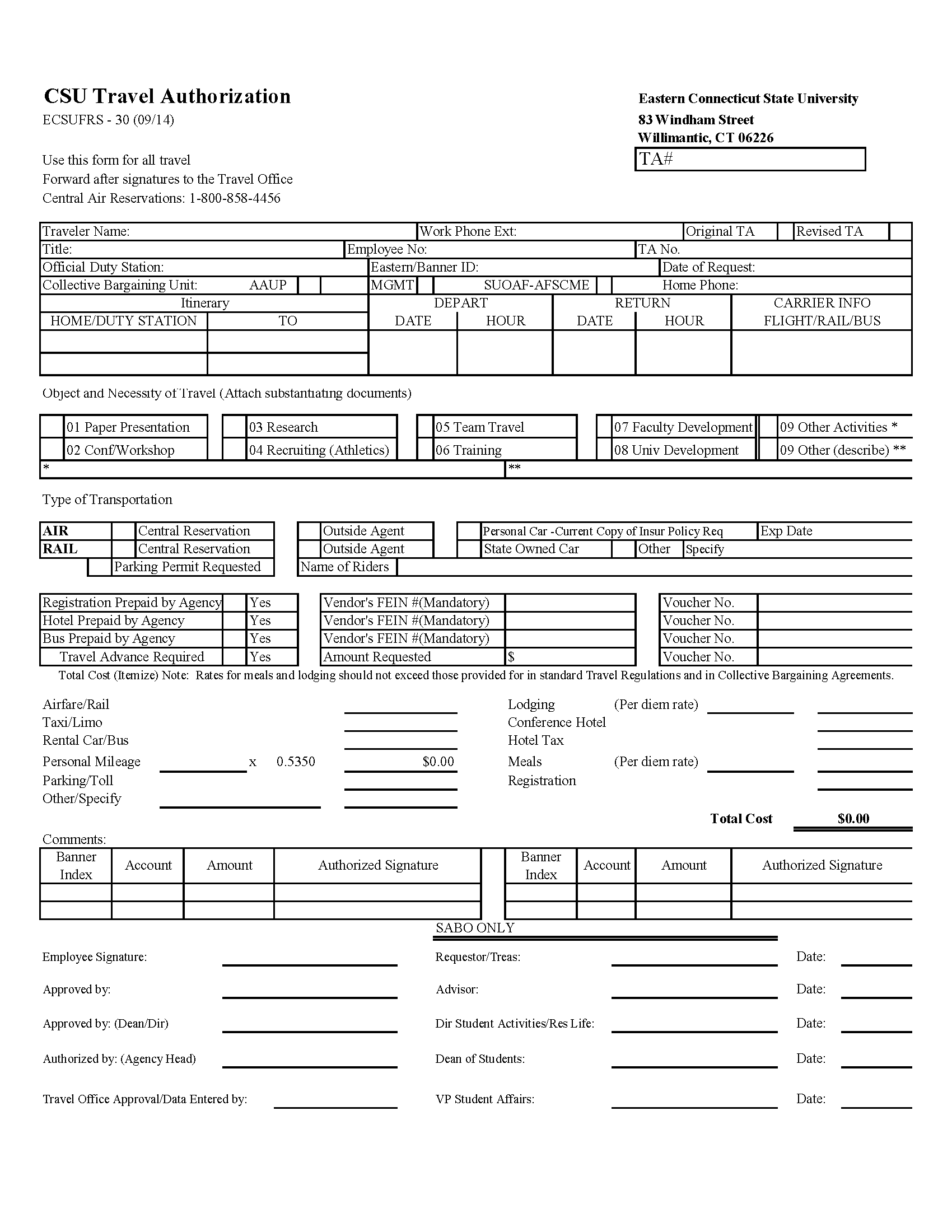 Student/ Advisor (Out of State or Overnight)
Today’s date
Traveler’s ID
Contact Number
Eastern Connecticut State University
Address
City, State
7. Fill in the address, City and State of your destination in the ‘TO’ box.
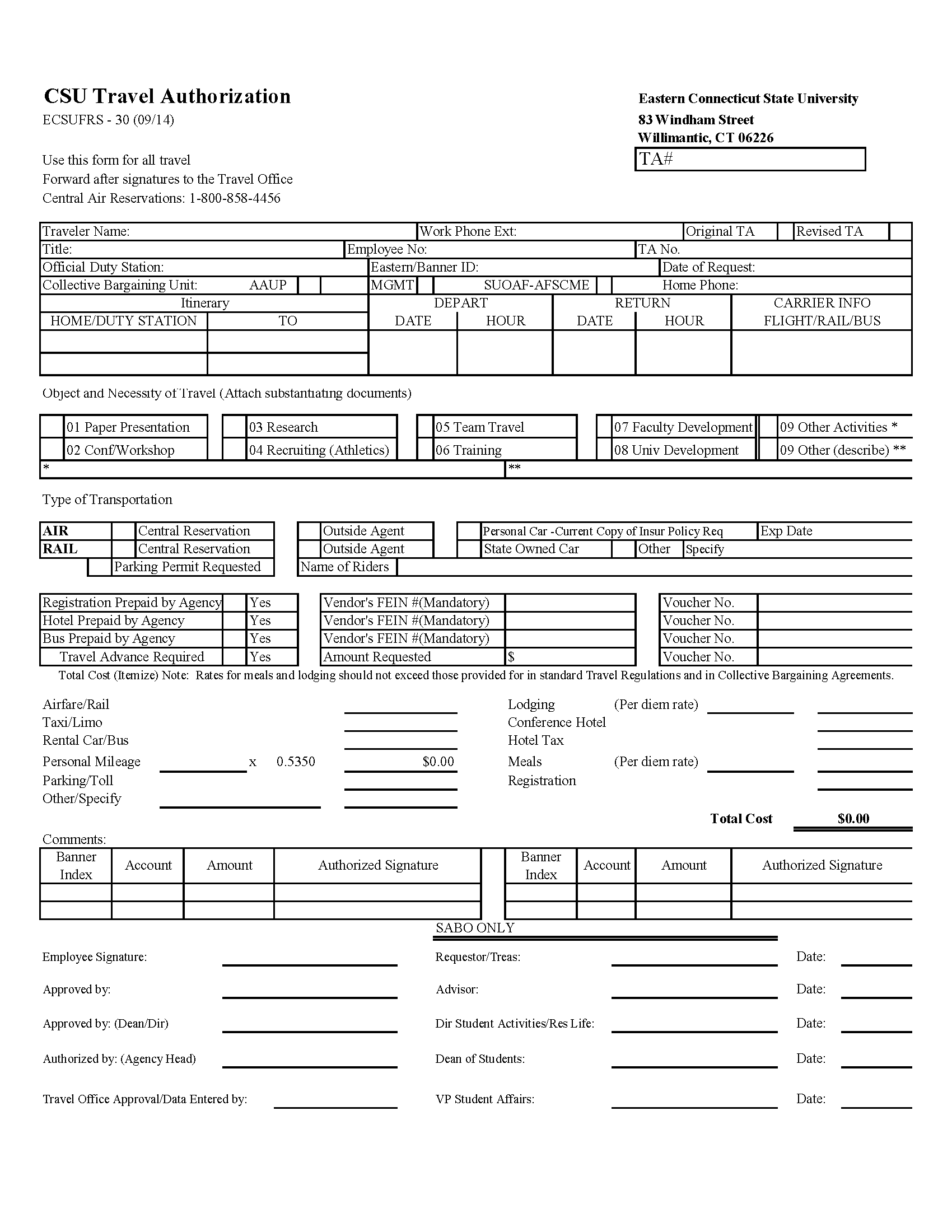 Student/ Advisor (Out of State or Overnight)
Today’s date
Traveler’s ID
Contact Number
Eastern Connecticut State University
Address
City, State
MM/DD/YY
00:00am
00:00am
MM/DD/YY
8. The date and hour must be filled in for both departure times and return times.
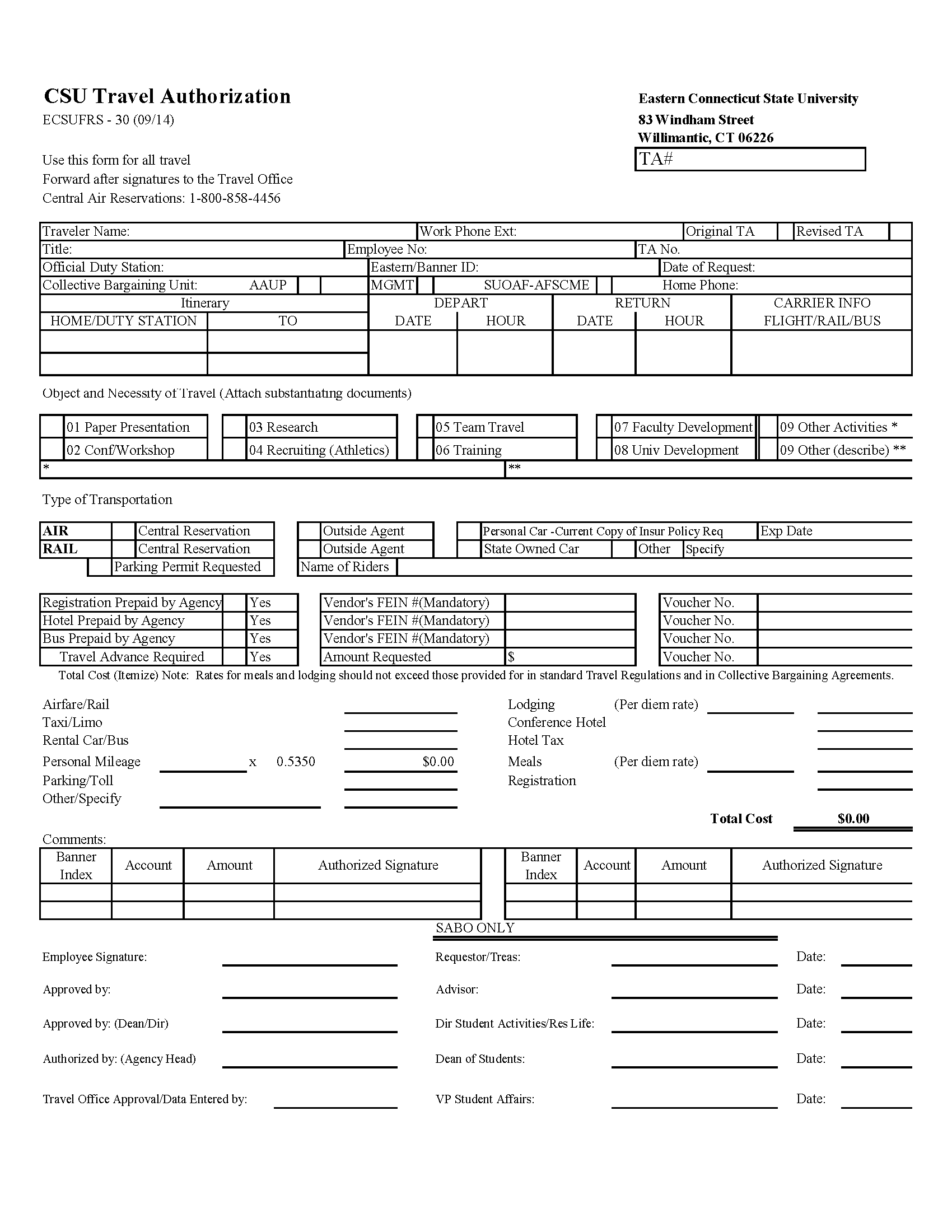 Student/ Advisor (Out of State or Overnight)
Today’s date
Traveler’s ID
Contact Number
Eastern Connecticut State University
Address
City, State
Method of transportation
MM/DD/YY
00:00am
00:00am
MM/DD/YY
9. Carrier Info is the organization’s method of transportation: 
university van, airline name, rail name, bus etc.
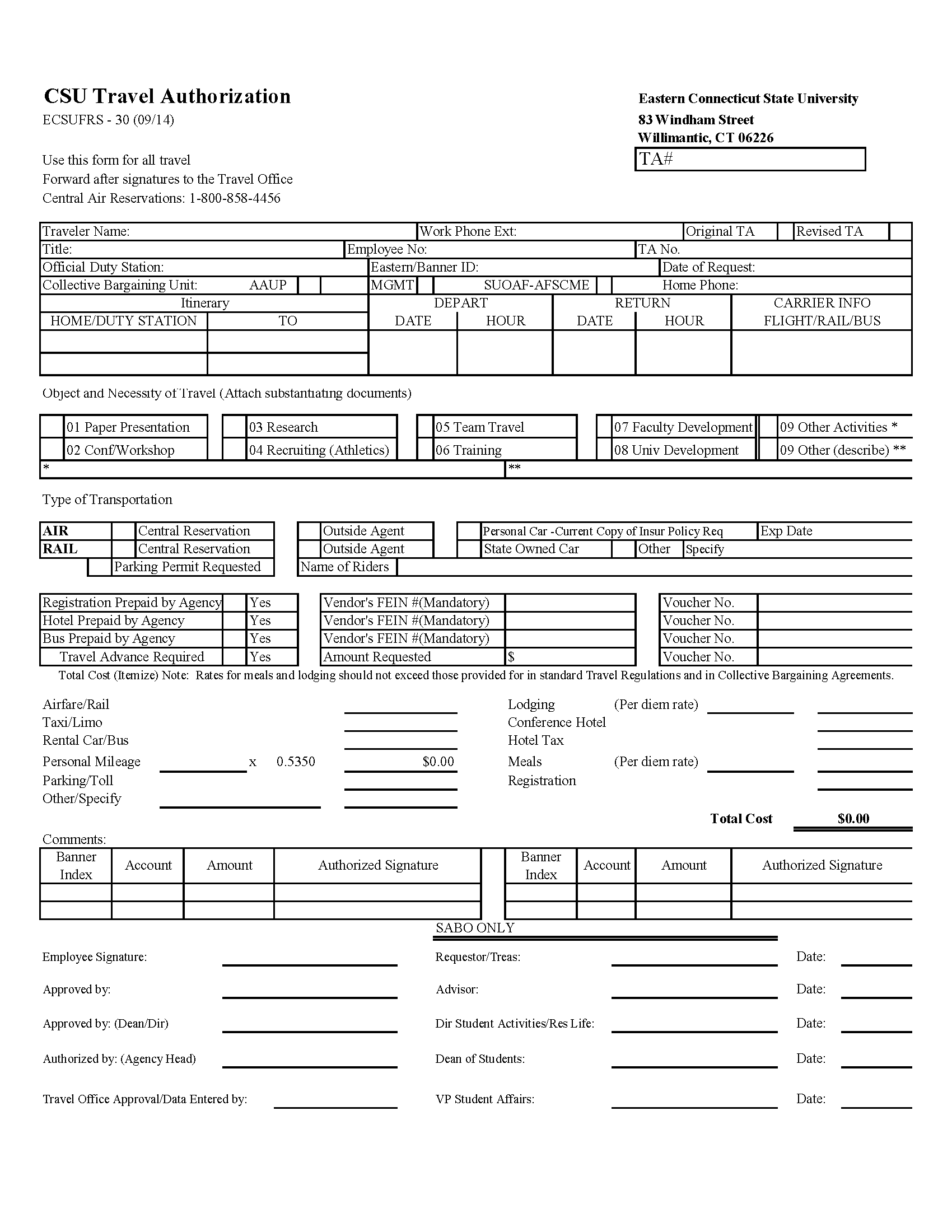 Student/ Advisor (Out of State or Overnight)
Today’s date
Traveler’s ID
Contact Number
Eastern Connecticut State University
Address
City, State
Method of transportation
MM/DD/YY
00:00am
00:00am
MM/DD/YY
X
X
Name of Student Organization
Name of Trip as it appears in Event Request
10. Provide the Object and Necessity of the trip. Include *Student Organization Name and **Name of Trip as it appears in Event Request.
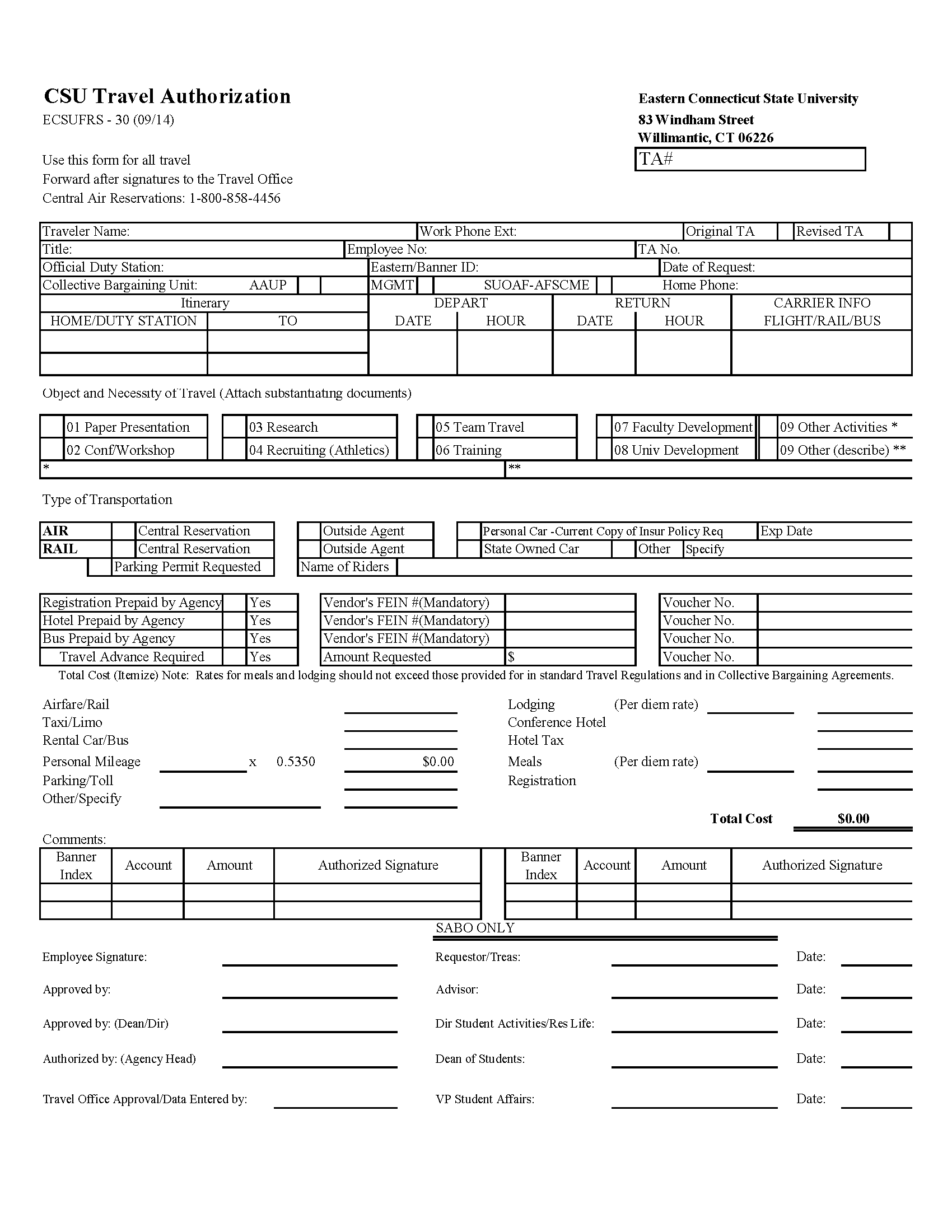 X
X
Name of Student Organization
Name of Trip as it appears in Event Request
Select appropriate box for type of transportation you are taking.
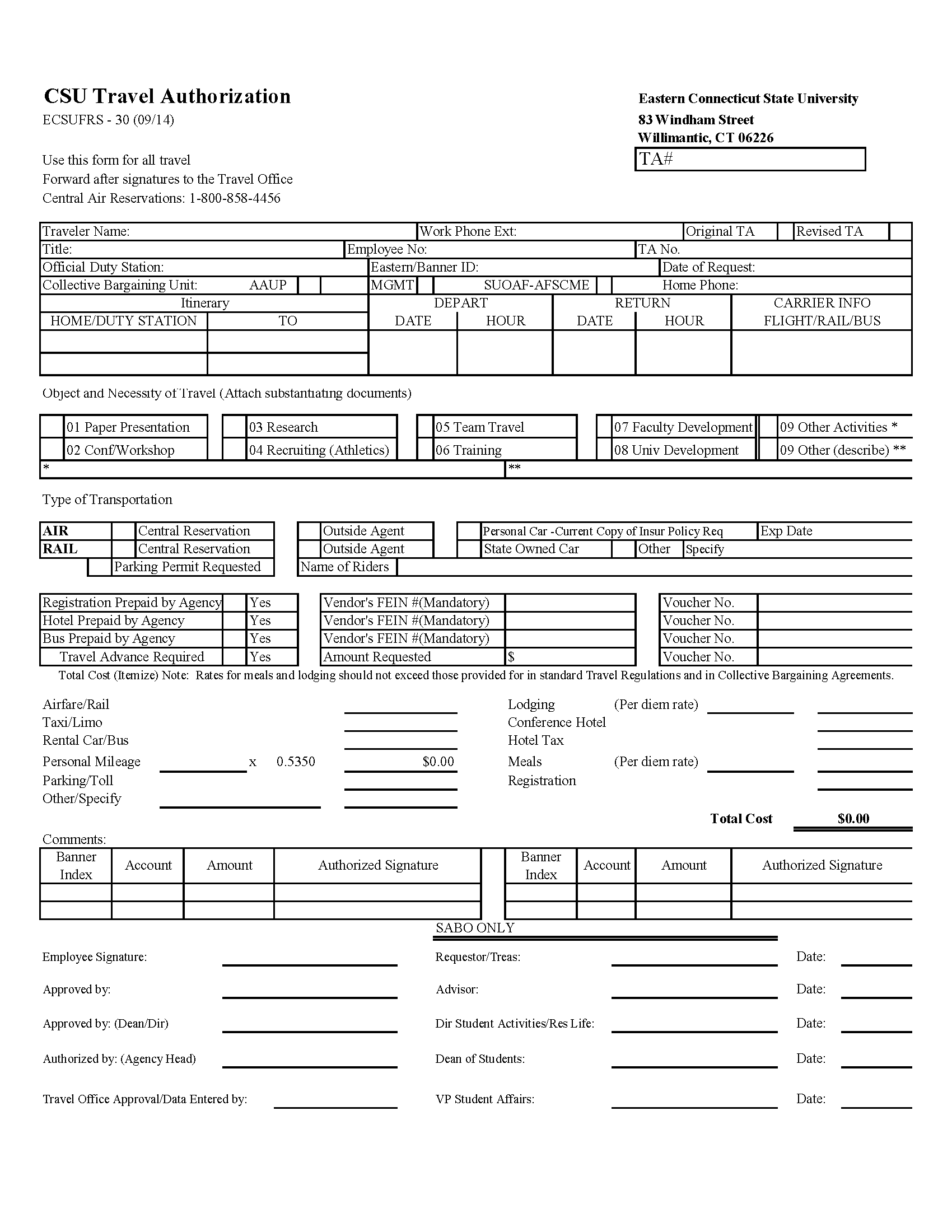 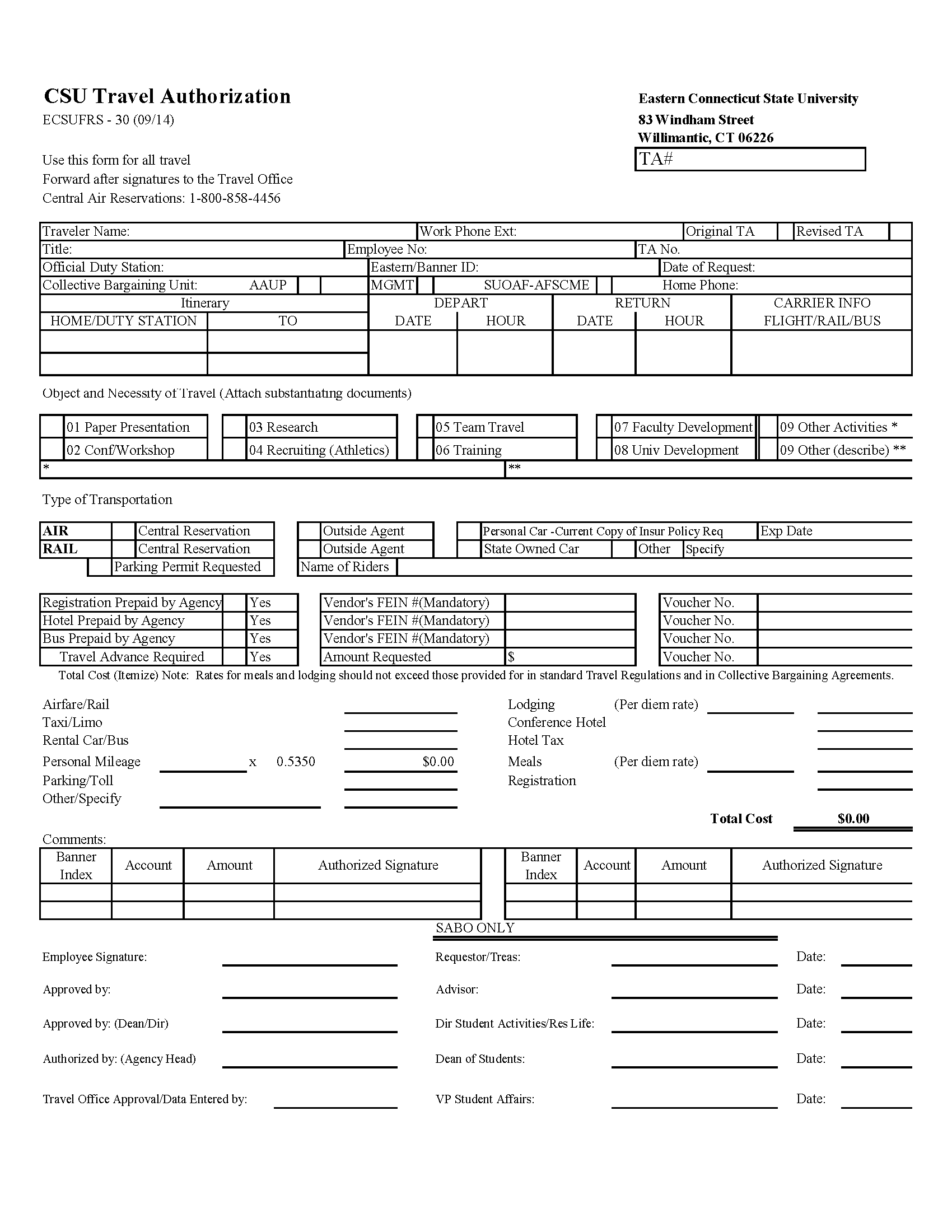 11. Select the Type of Transportation. 
This must match the Transportation listed above.
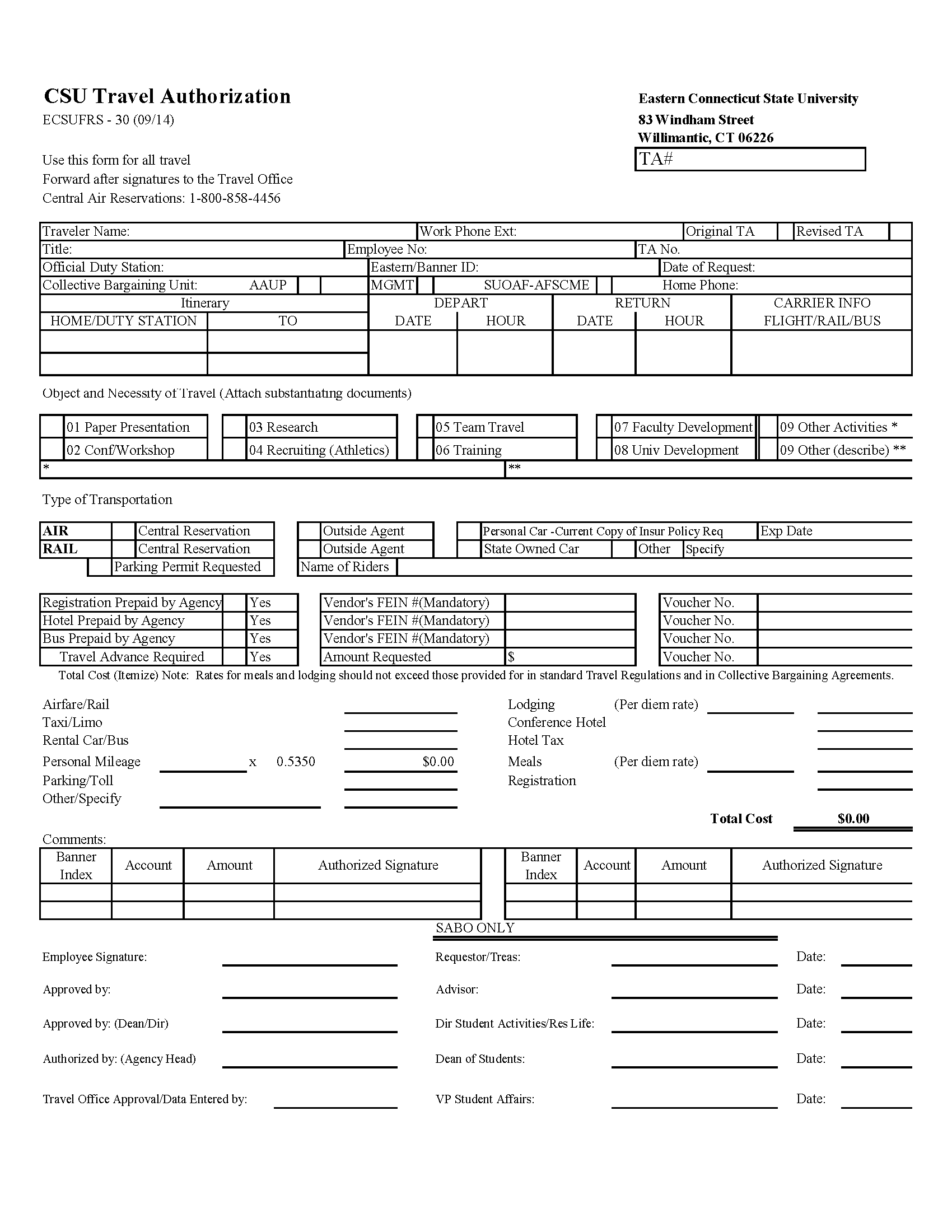 X
X
Name of Student Organization
Name of Trip as it appears in Event Request
Select appropriate box for type of transportation you are taking.
See attached.
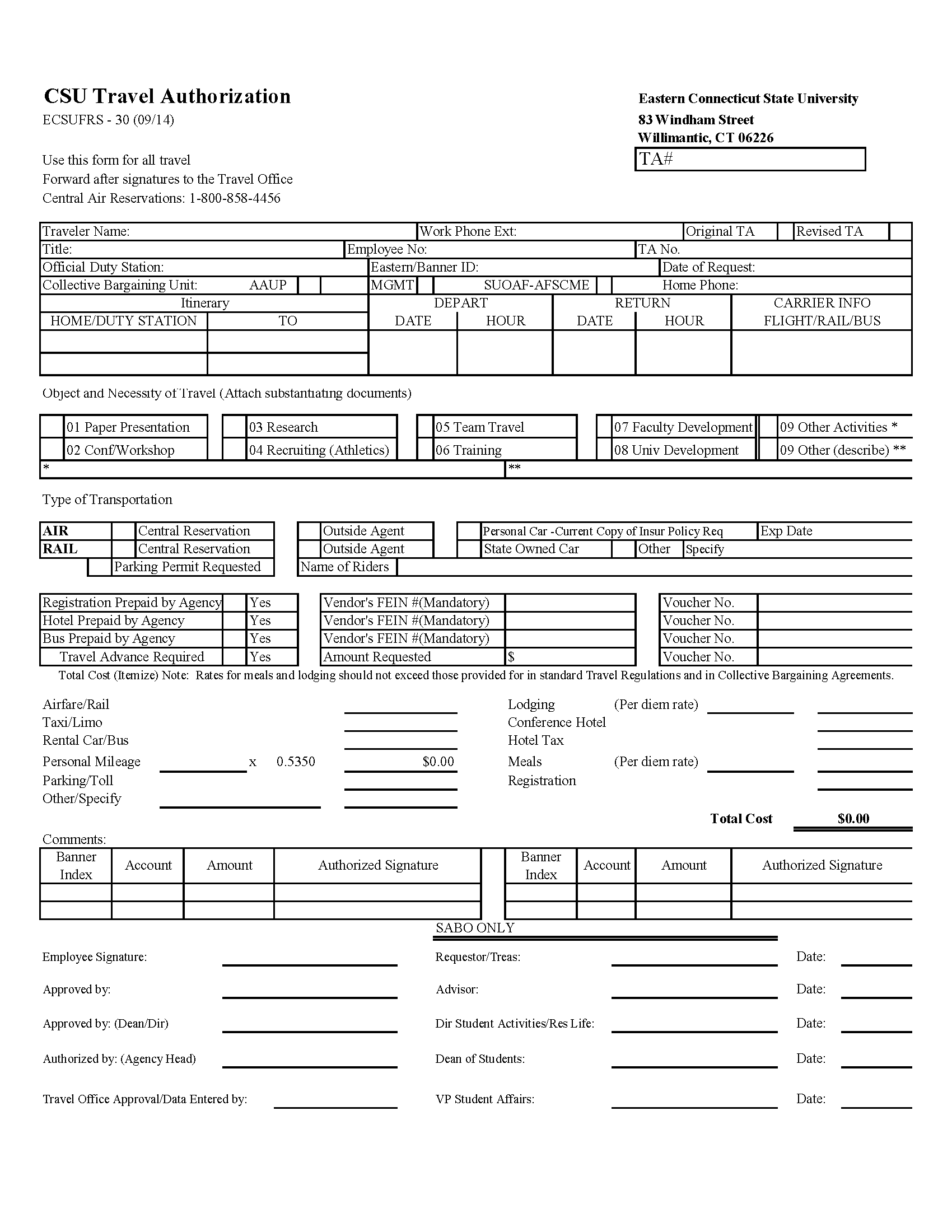 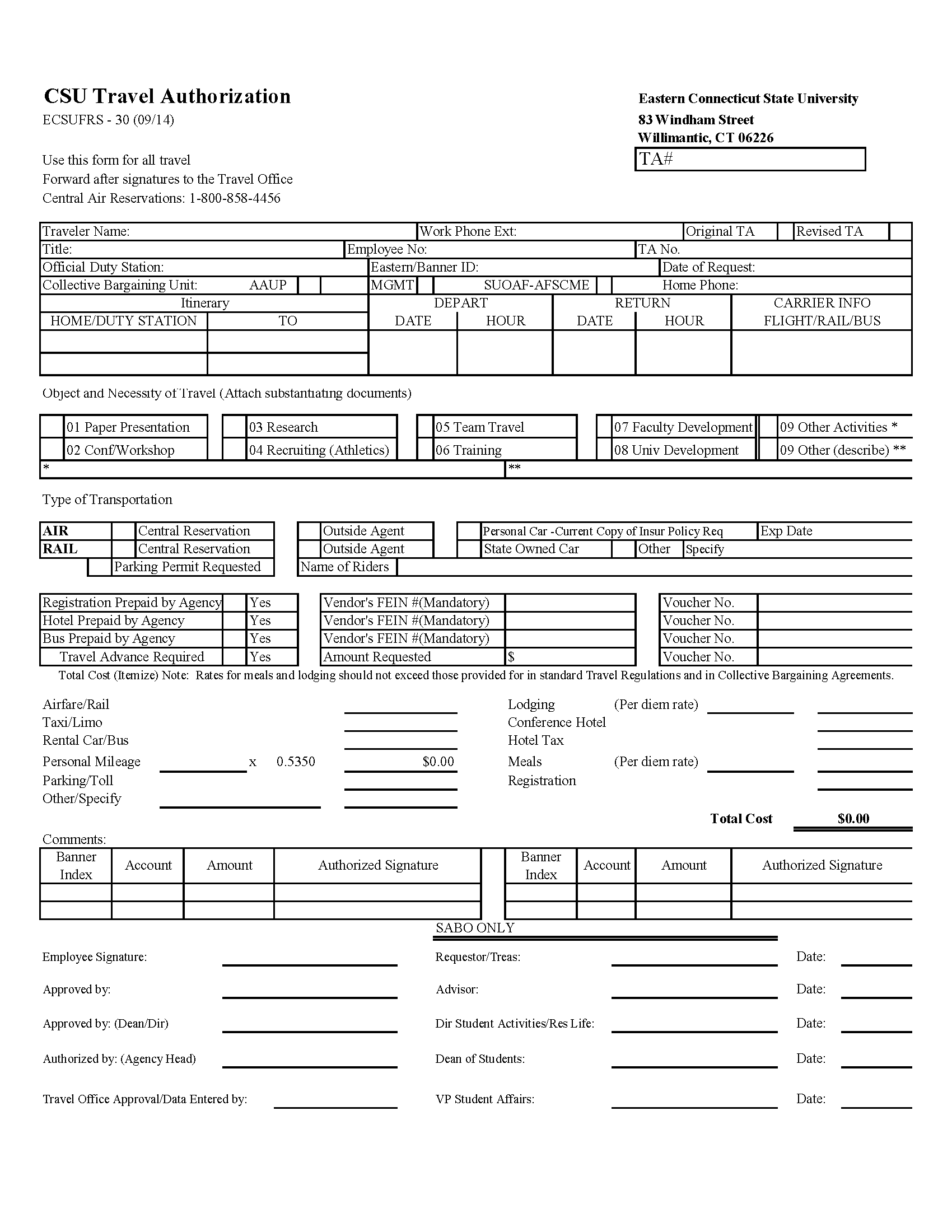 12. Name of Riders: Write in this space “see attached” and attach a list of all riders to this form. Indicate the van drivers and Advisor.
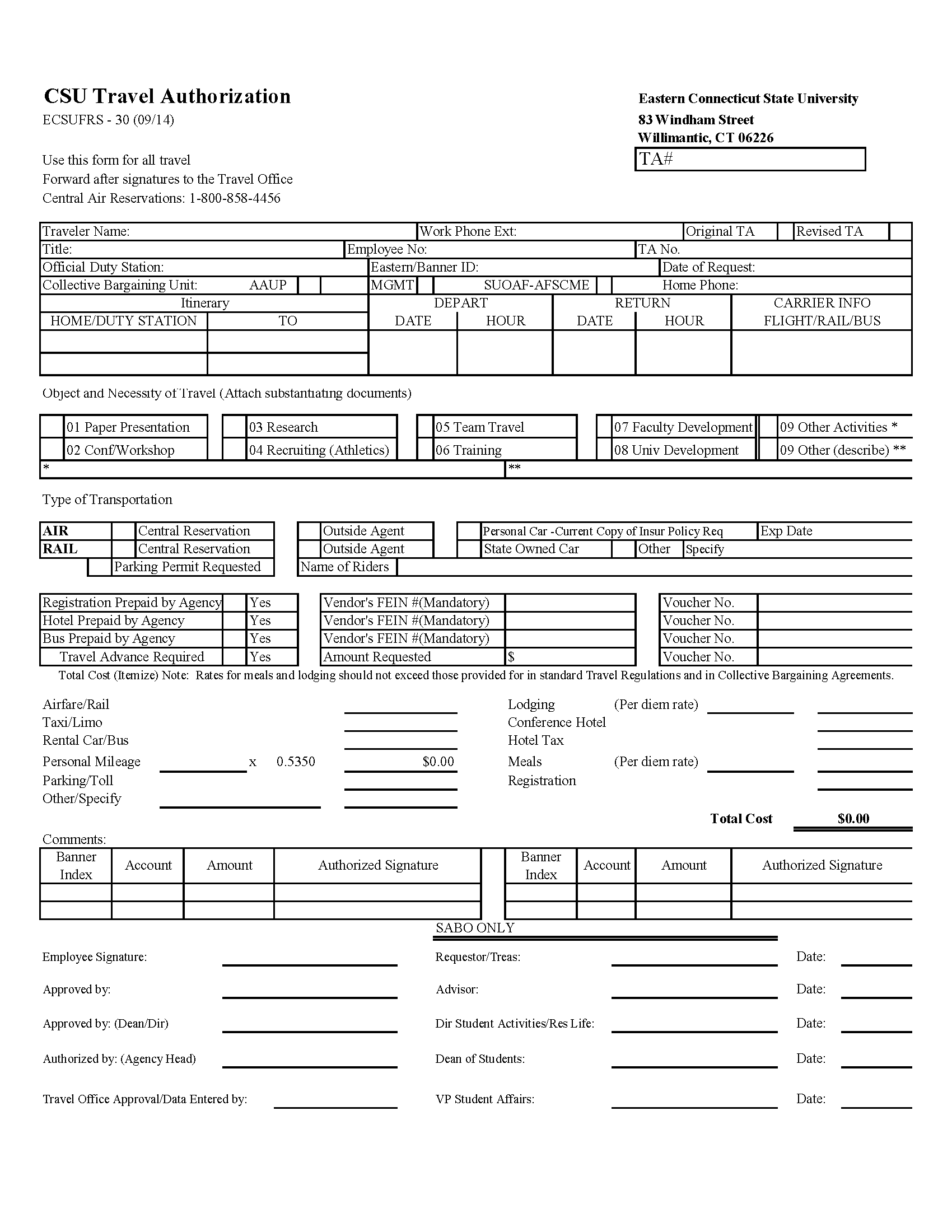 X
X
Name of Student Organization
Name of Trip as it appears in Event Request
Select appropriate box for type of transportation you are taking.
See attached.
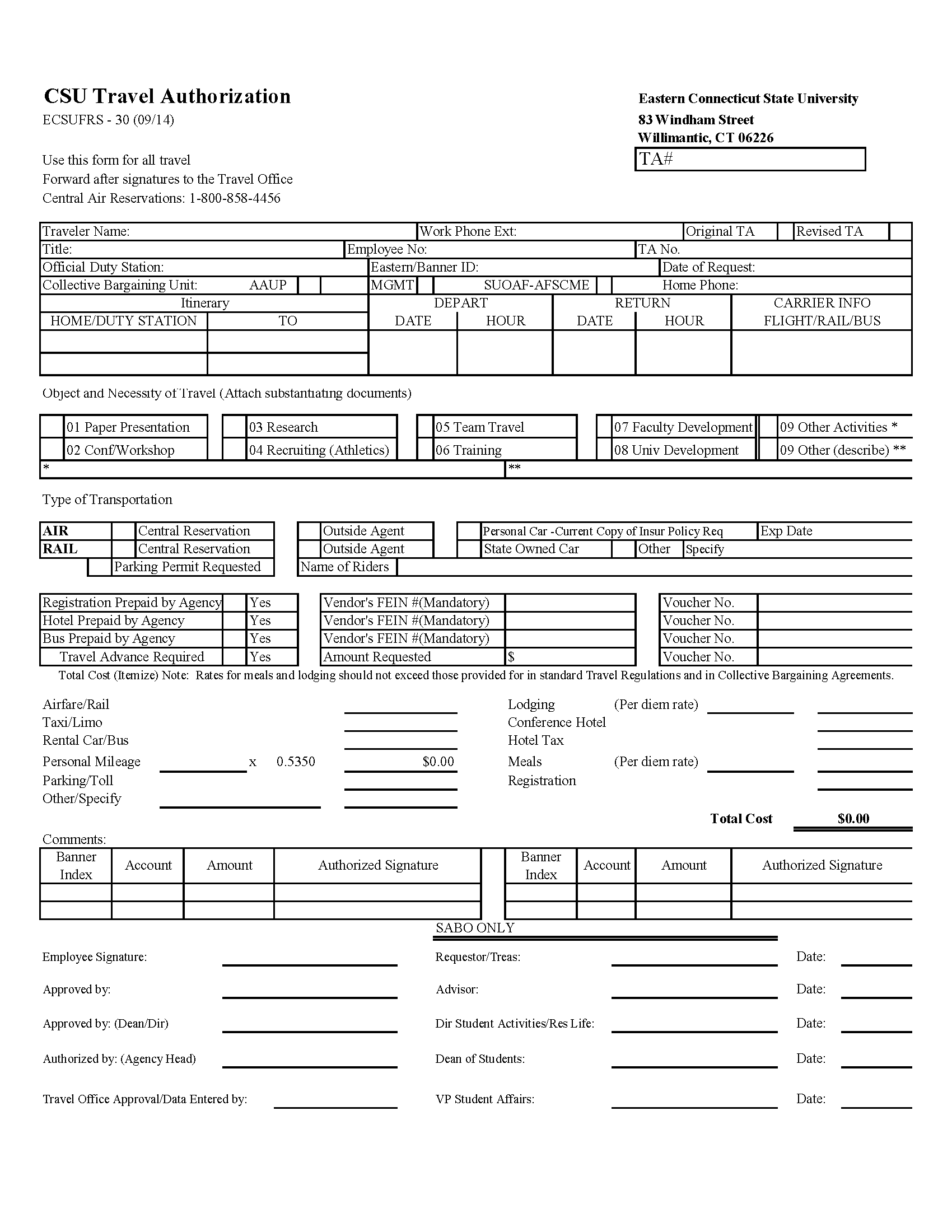 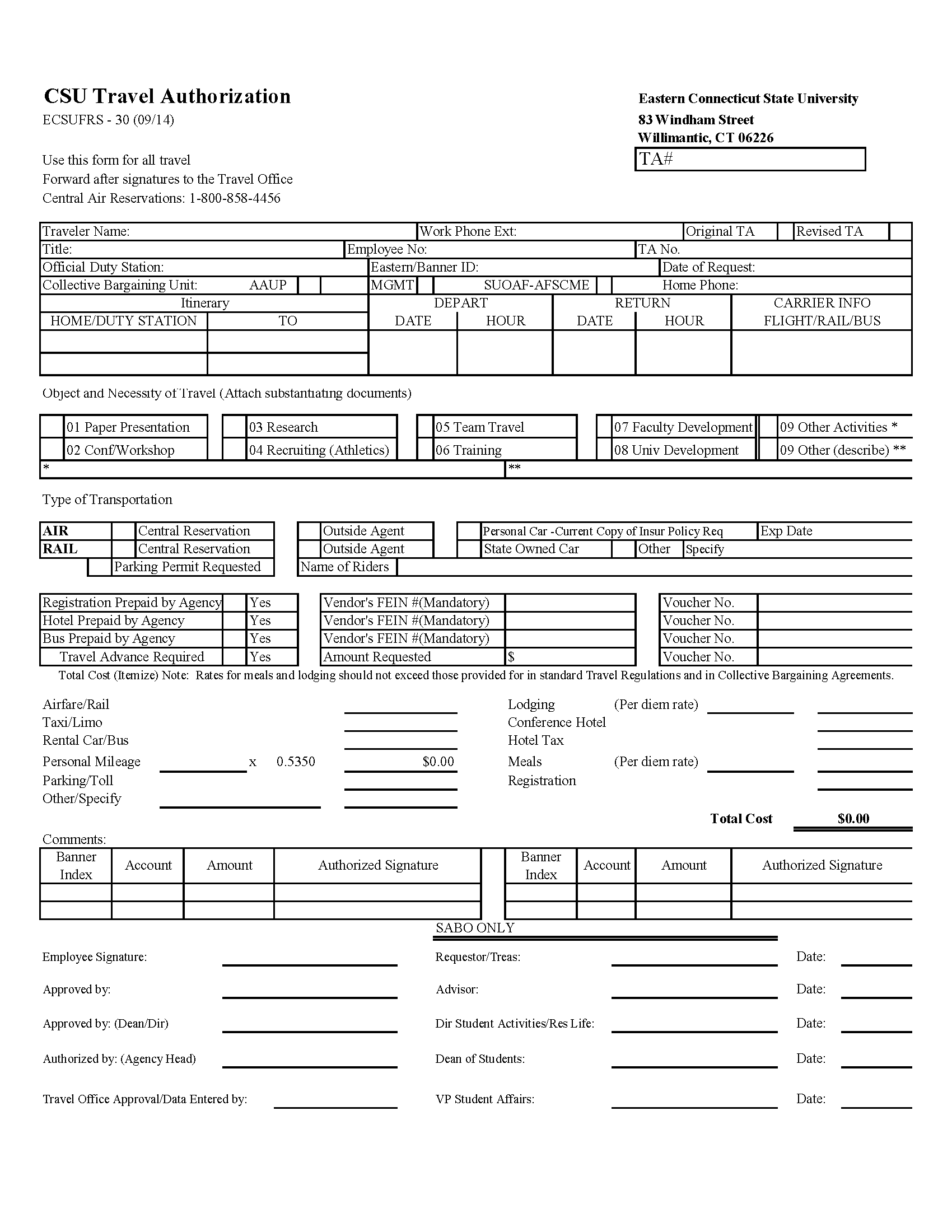 13. These four boxes are if you need to pay for either the registration, hotel, transportation or need any cash for your trip ahead of time. If that is the case, check off the appropriate box.
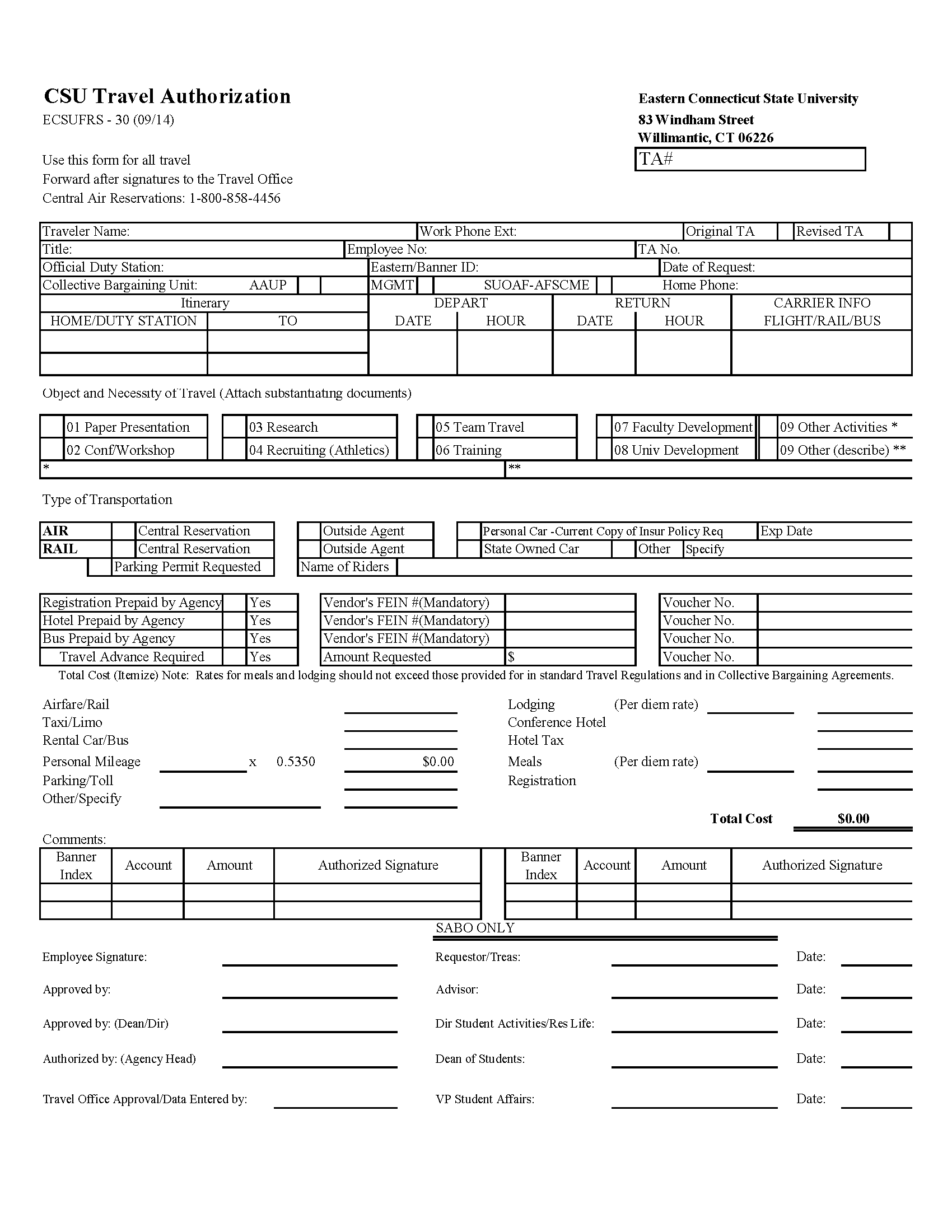 X
X
Name of Student Organization
Name of Trip as it appears in Event Request
Select appropriate box for type of transportation you are taking.
See attached.
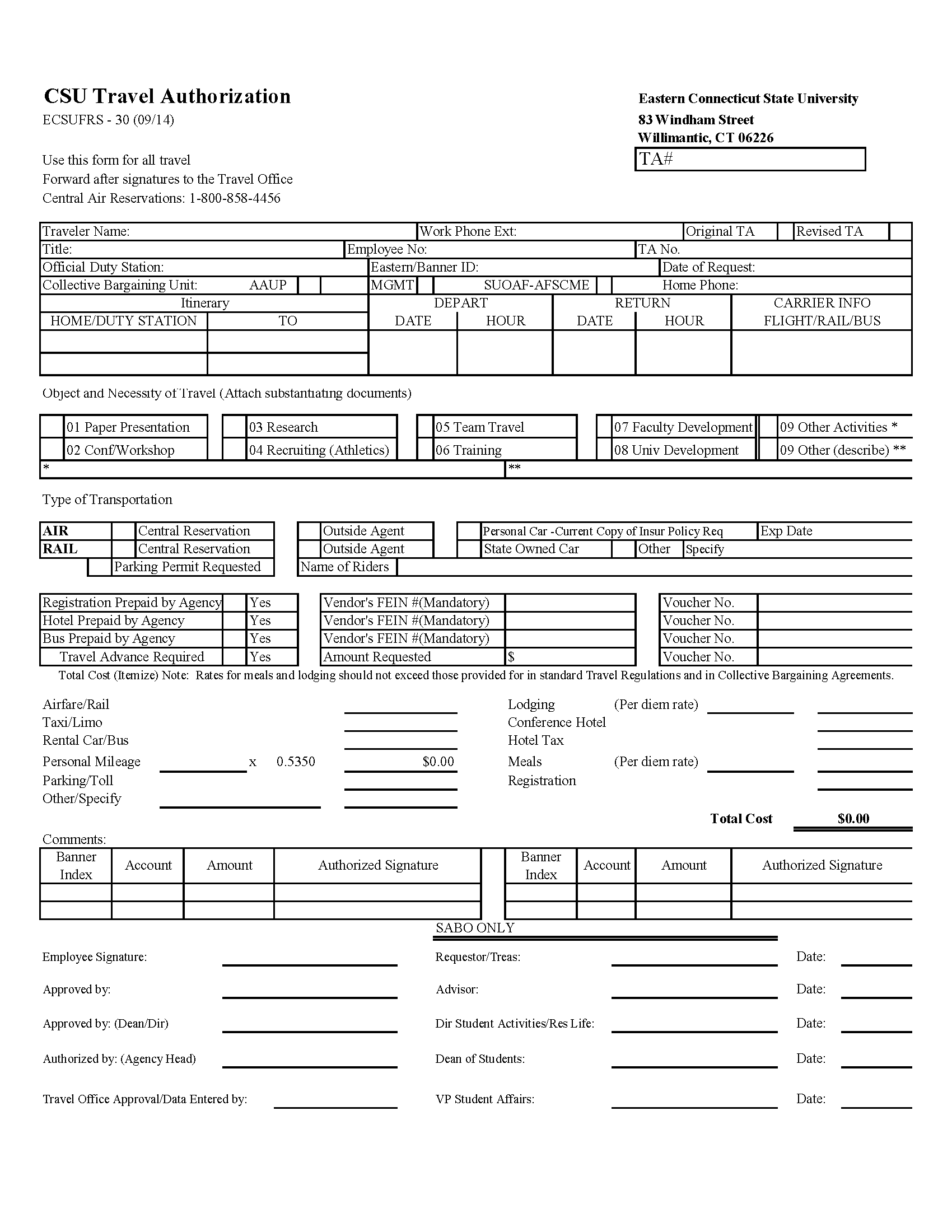 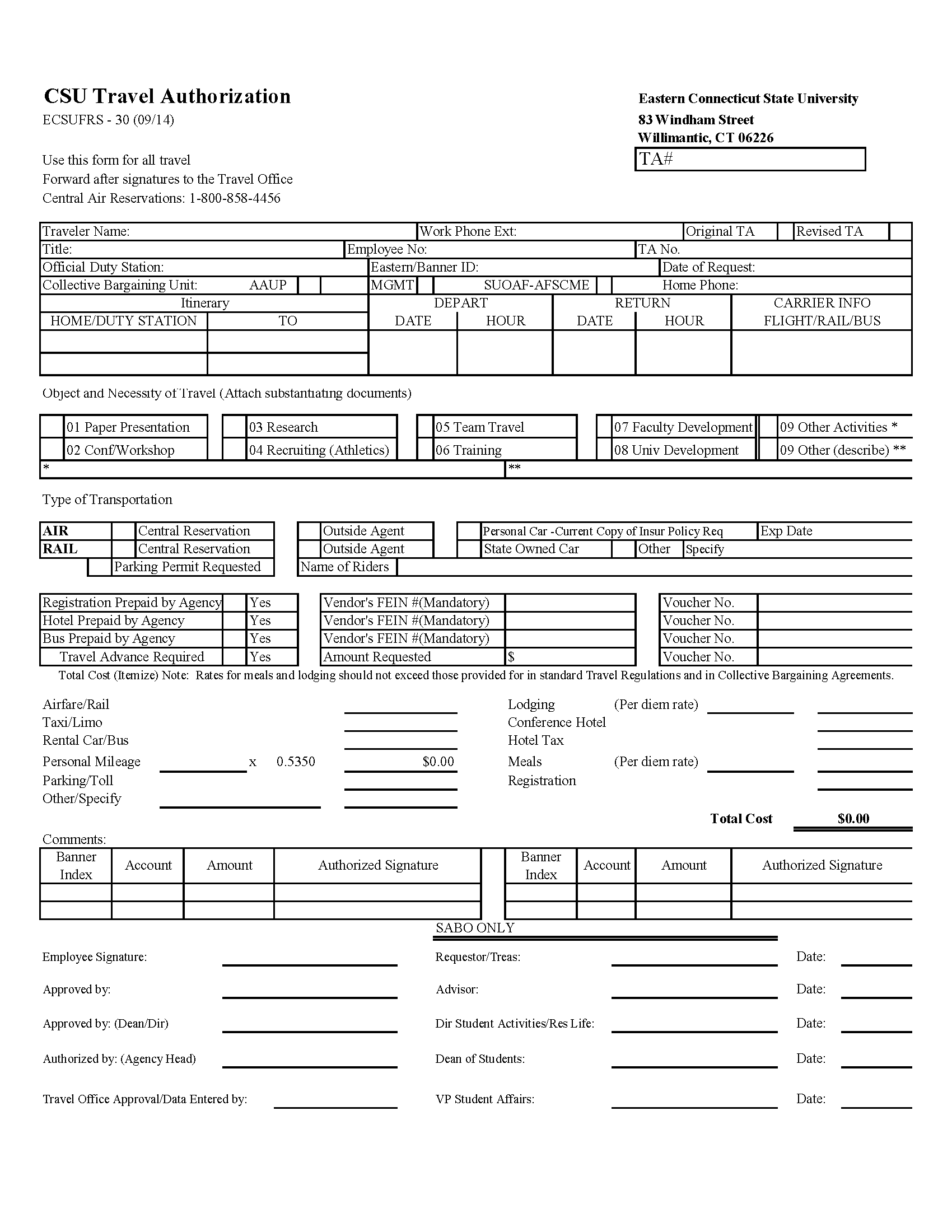 14. If the trip is at no cost to the organization, leave this section blank. If there are expenses for the trip, fill in this section. Be sure to attach all paperwork associated with costs for the trip.
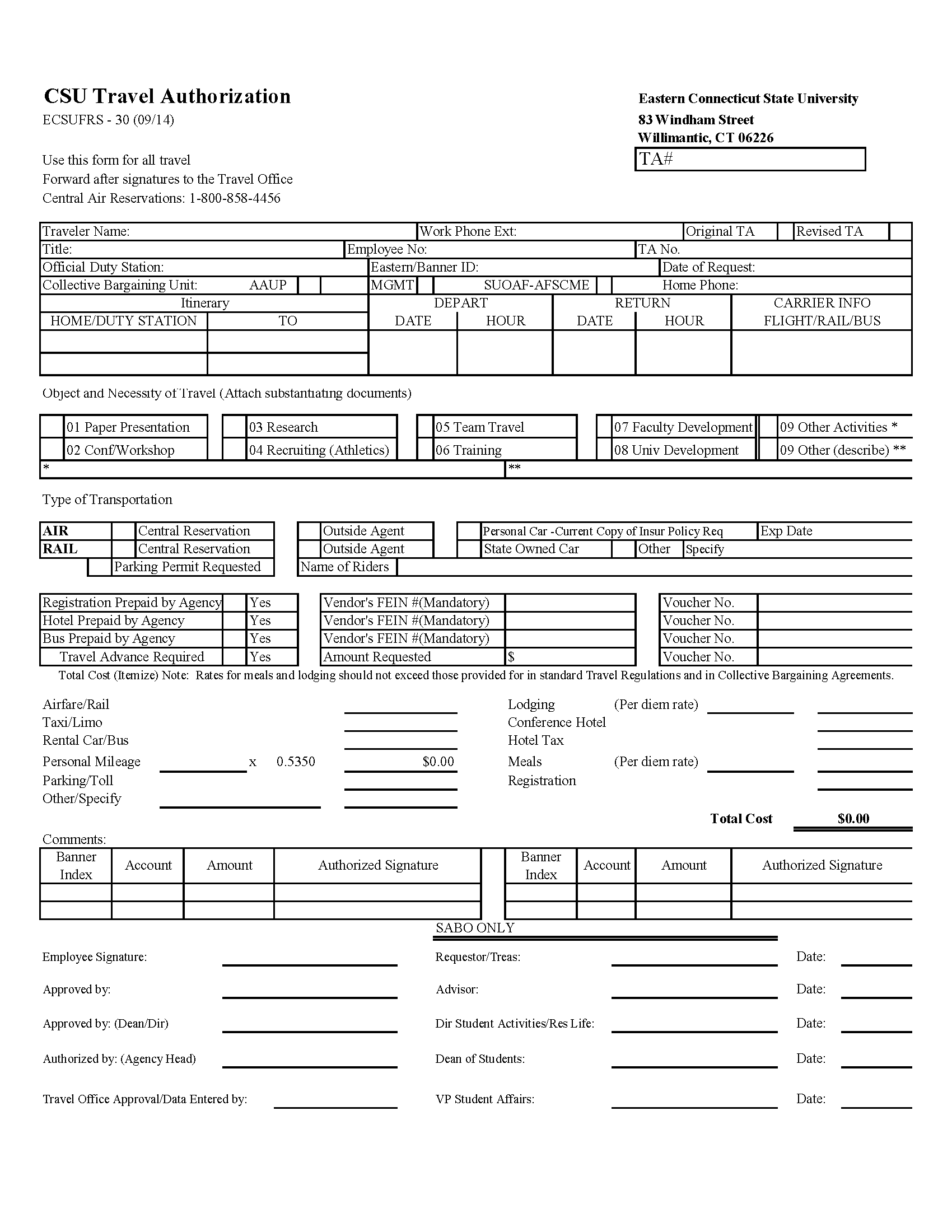 X
X
Name of Student Organization
Name of Trip as it appears in Event Request
Select appropriate box for type of transportation you are taking.
See attached.
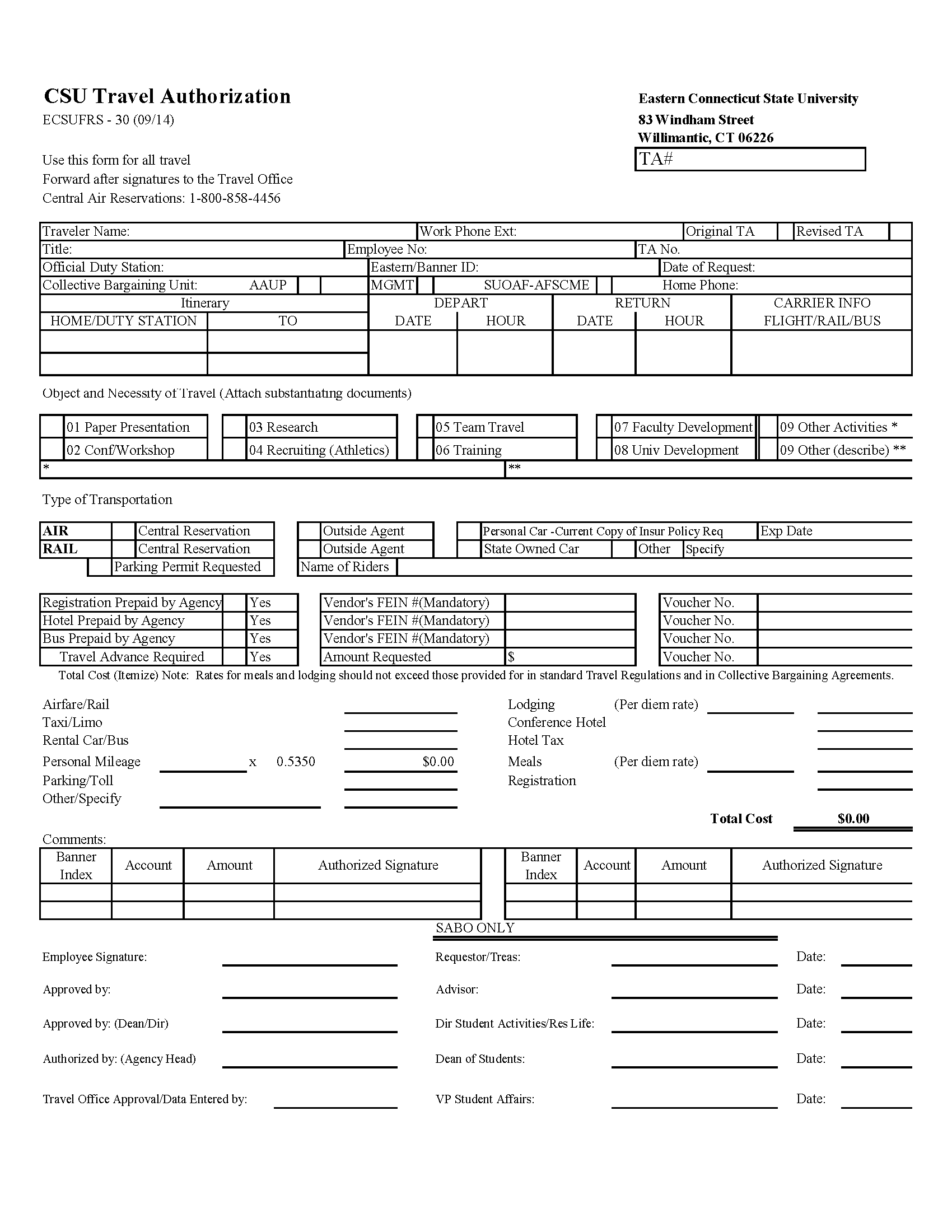 $$.$$
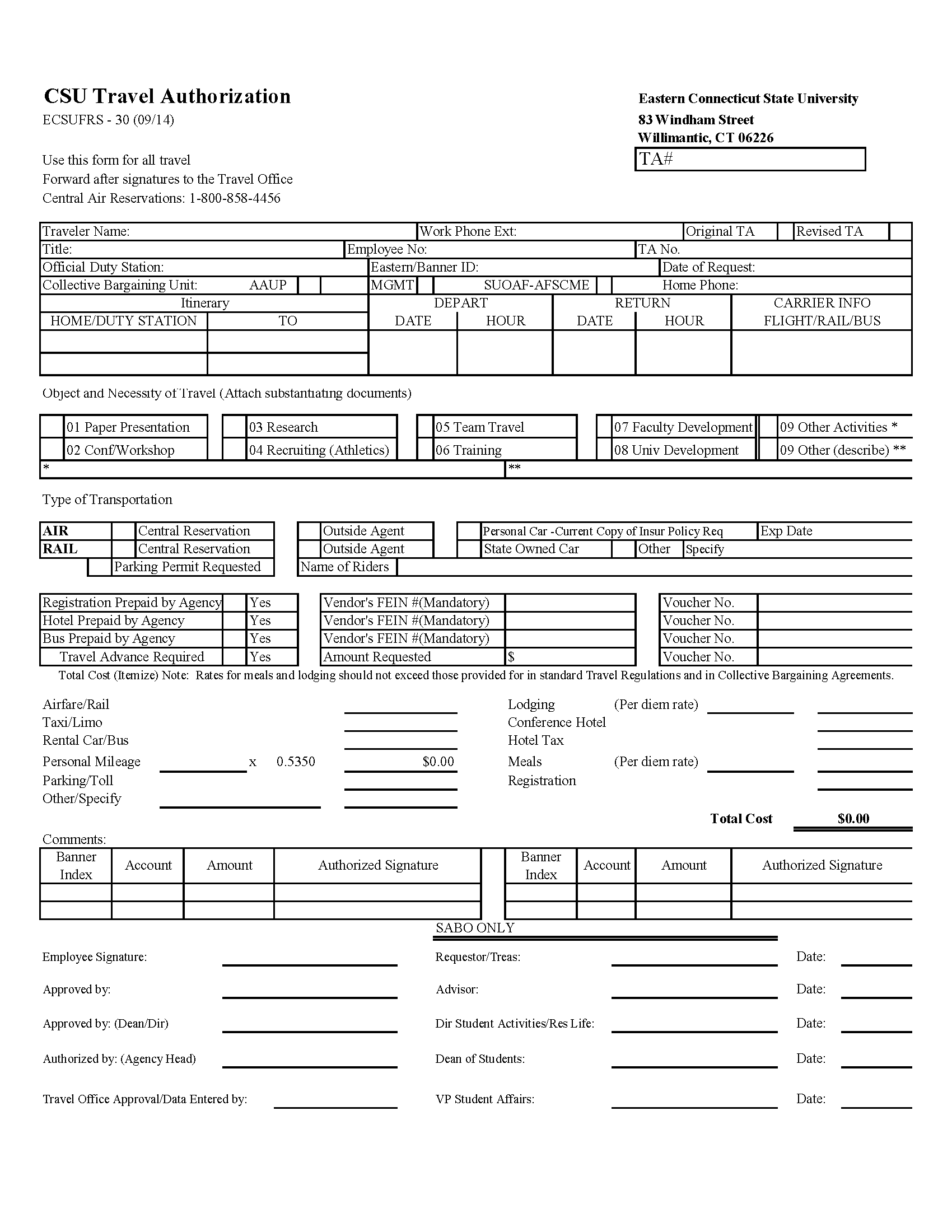 15. Add up all of the expenses and total them on the Total Cost line.
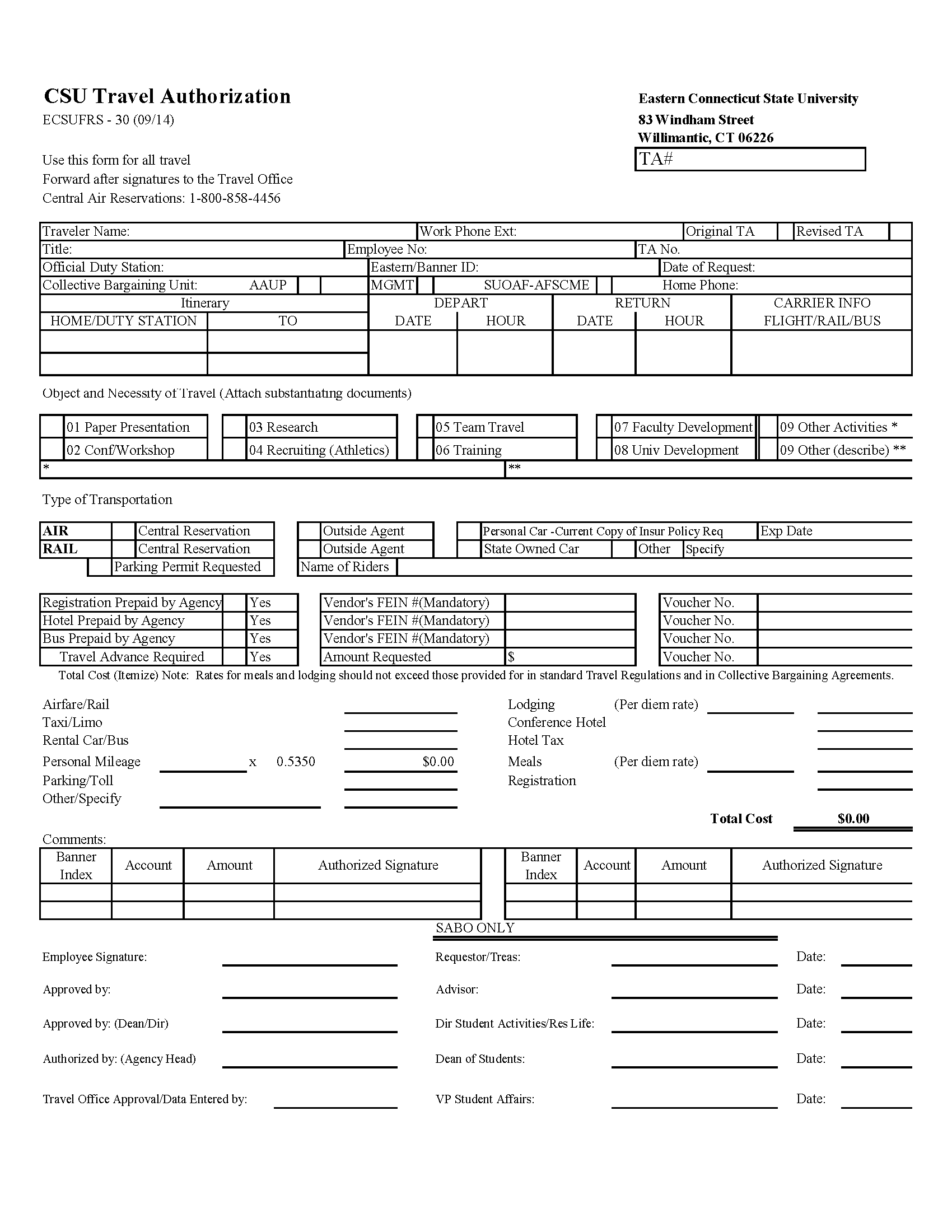 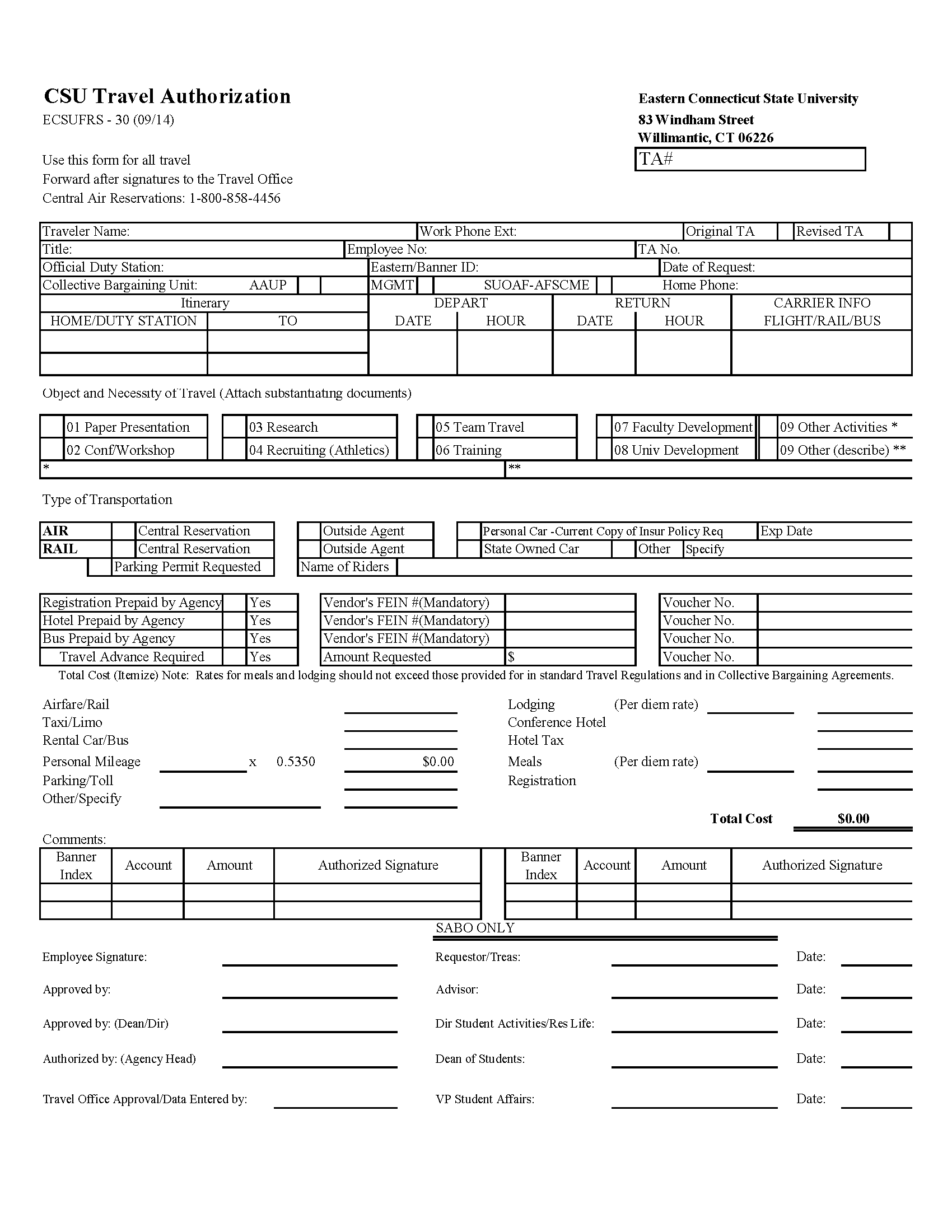 $$.$$
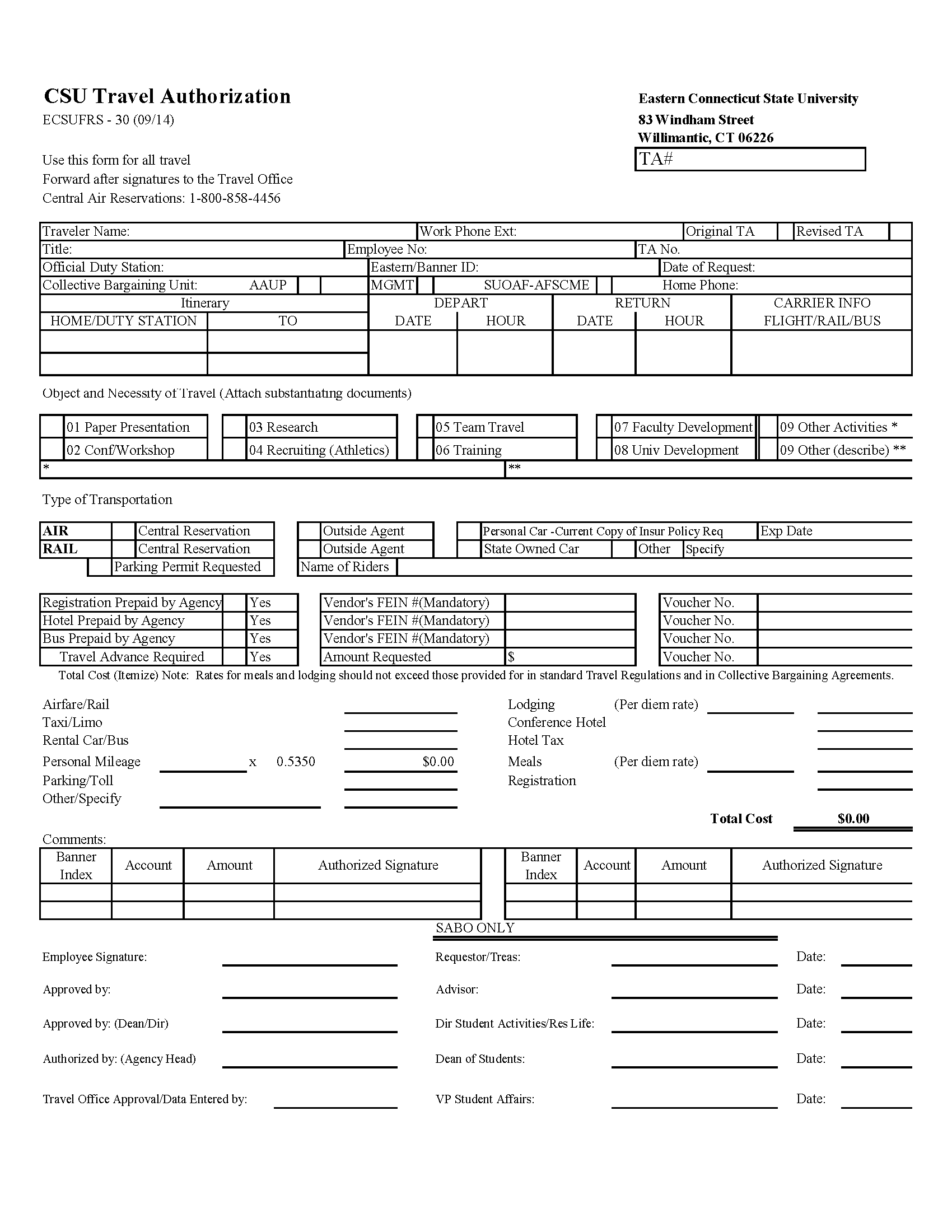 XBAM##
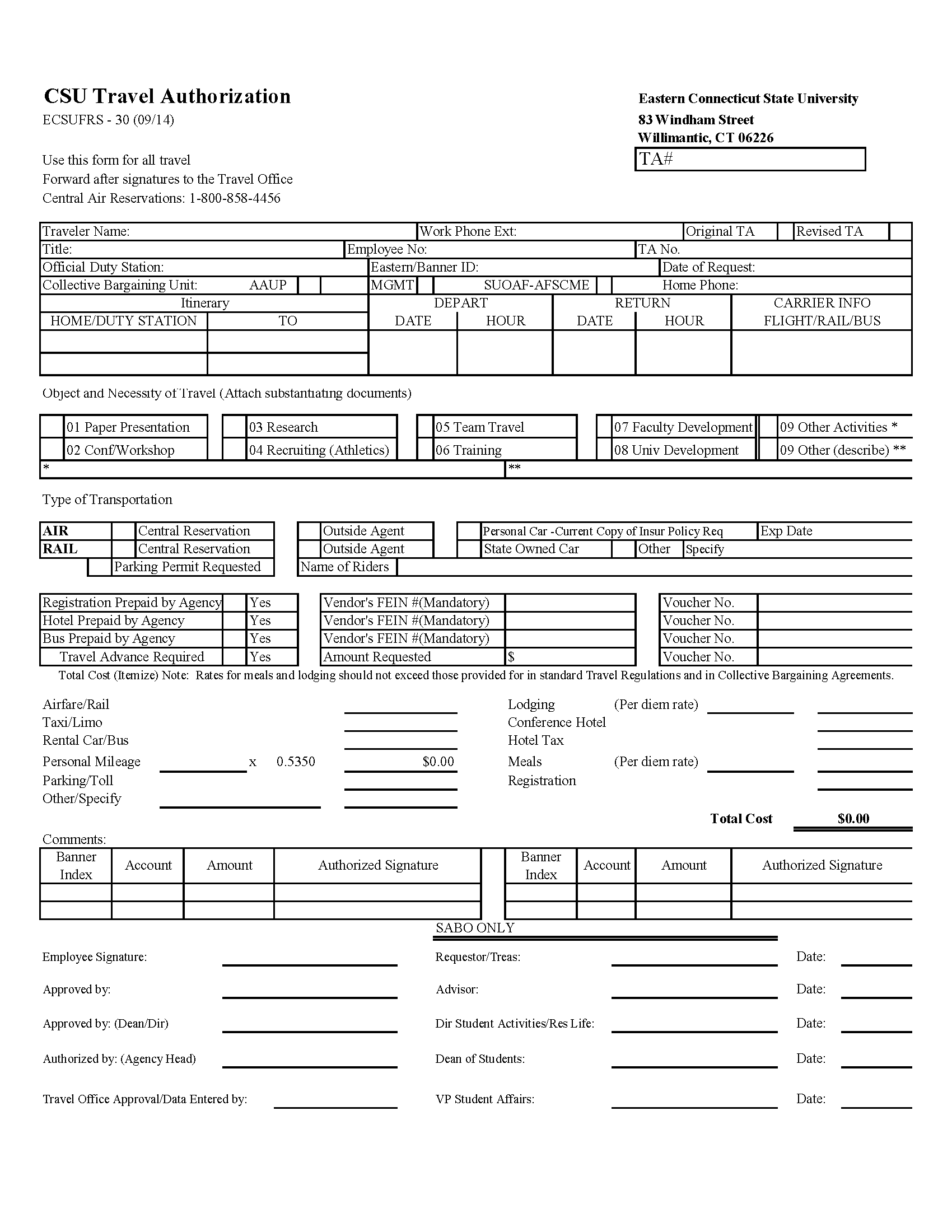 16. The club’s Banner Index is one of two options. Each club has a fundraising and budget account. 
BAMXBAM## = Budget
BAMXFUN## = Fundraising
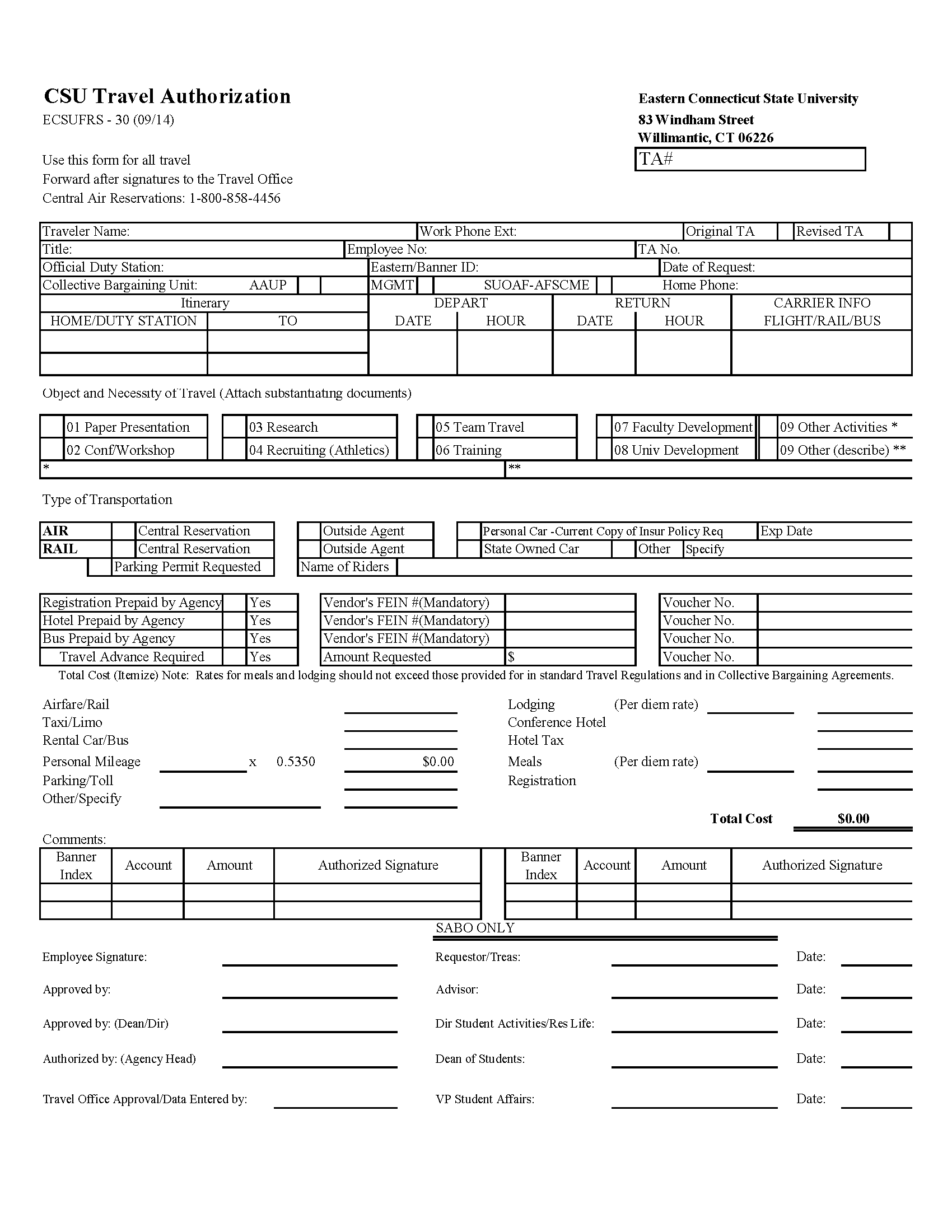 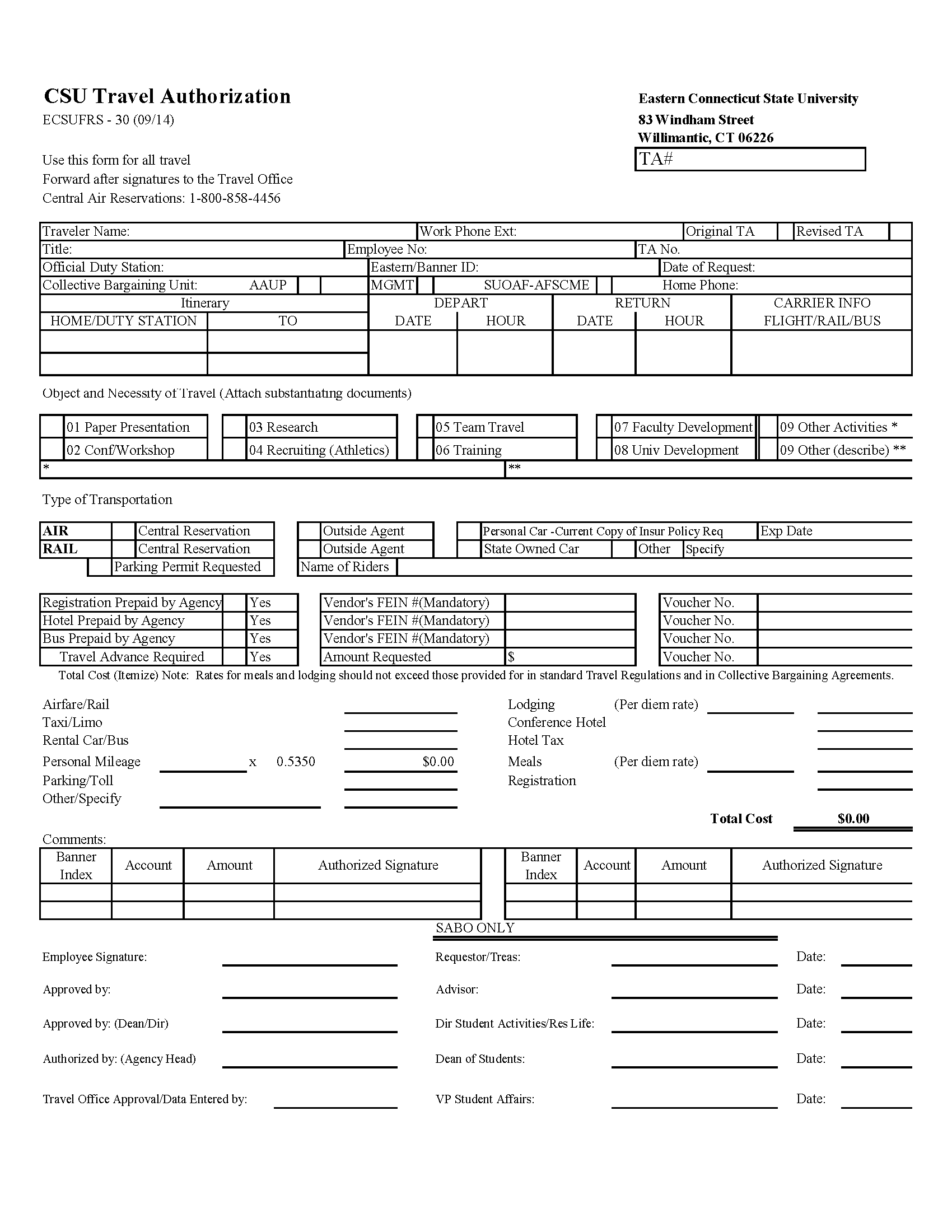 $$.$$
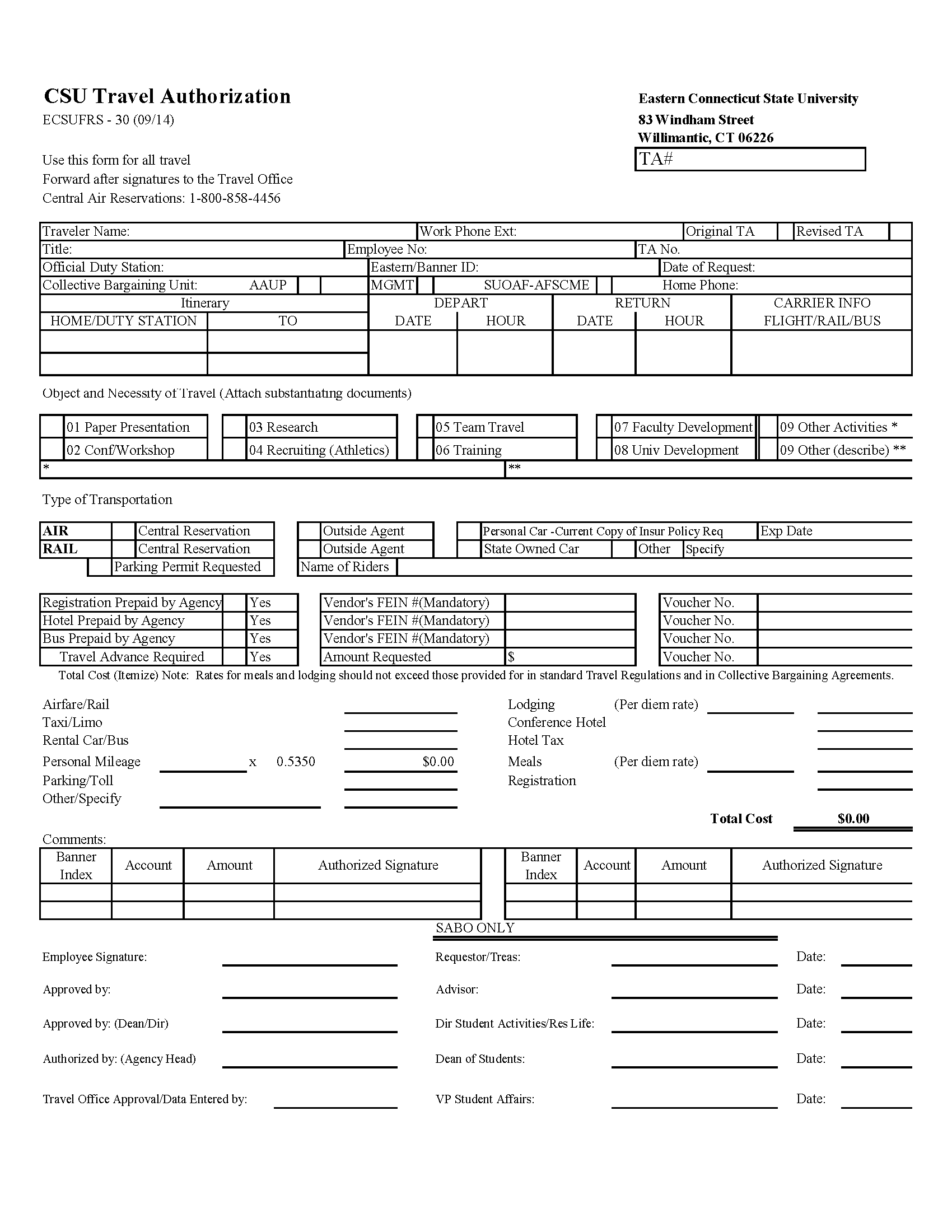 XBAM##
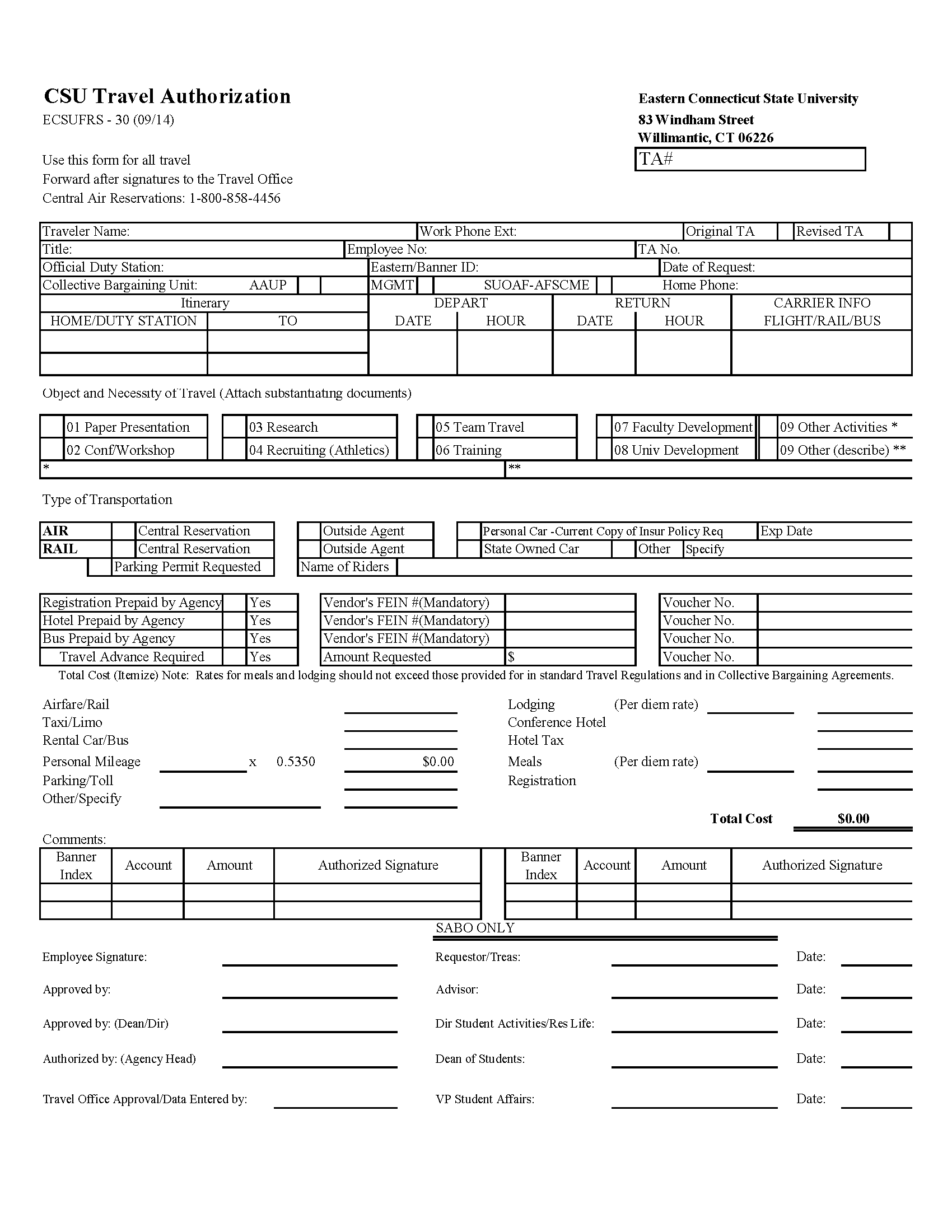 17. The amount should reflect the price written in Total Cost above, and cannot exceed the amount motioned in your minutes.
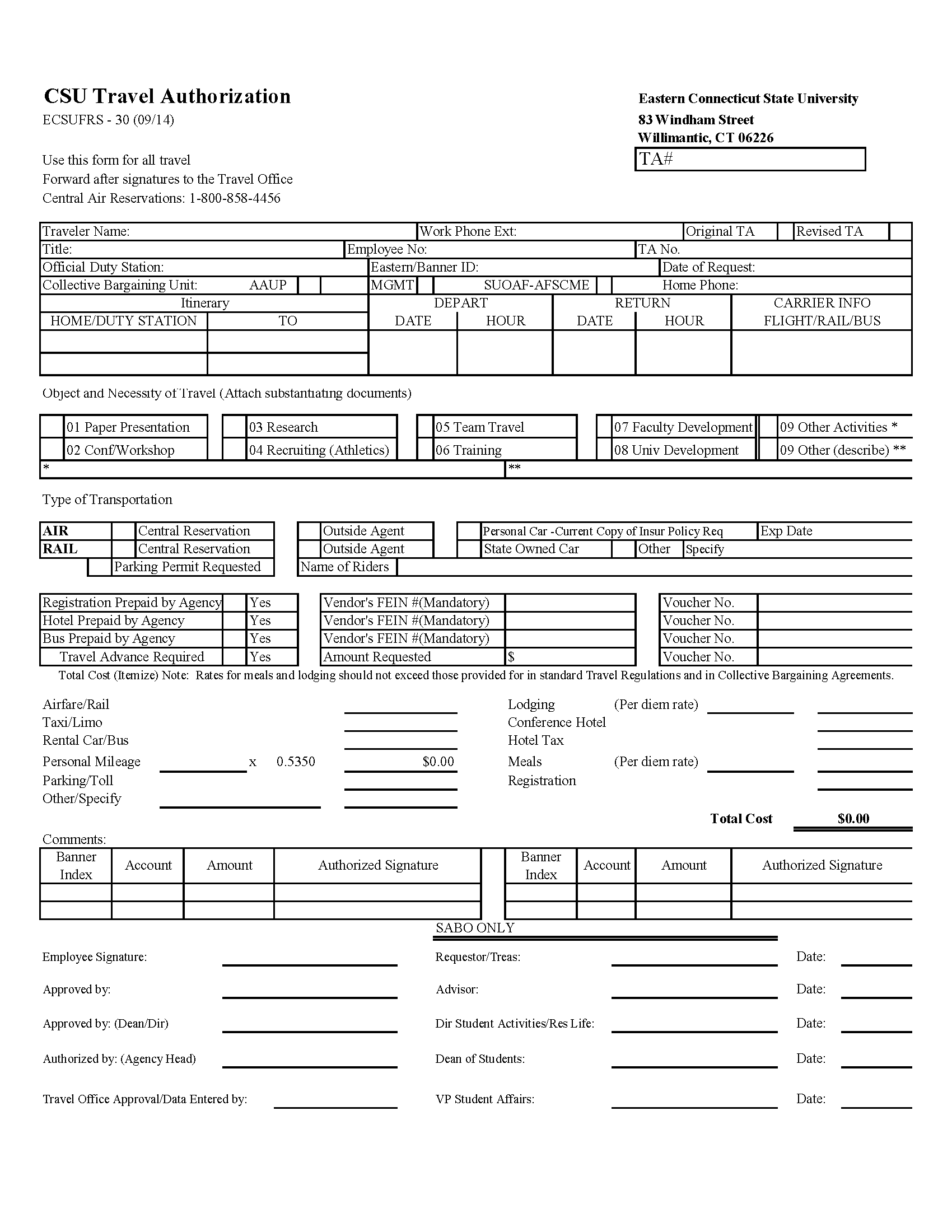 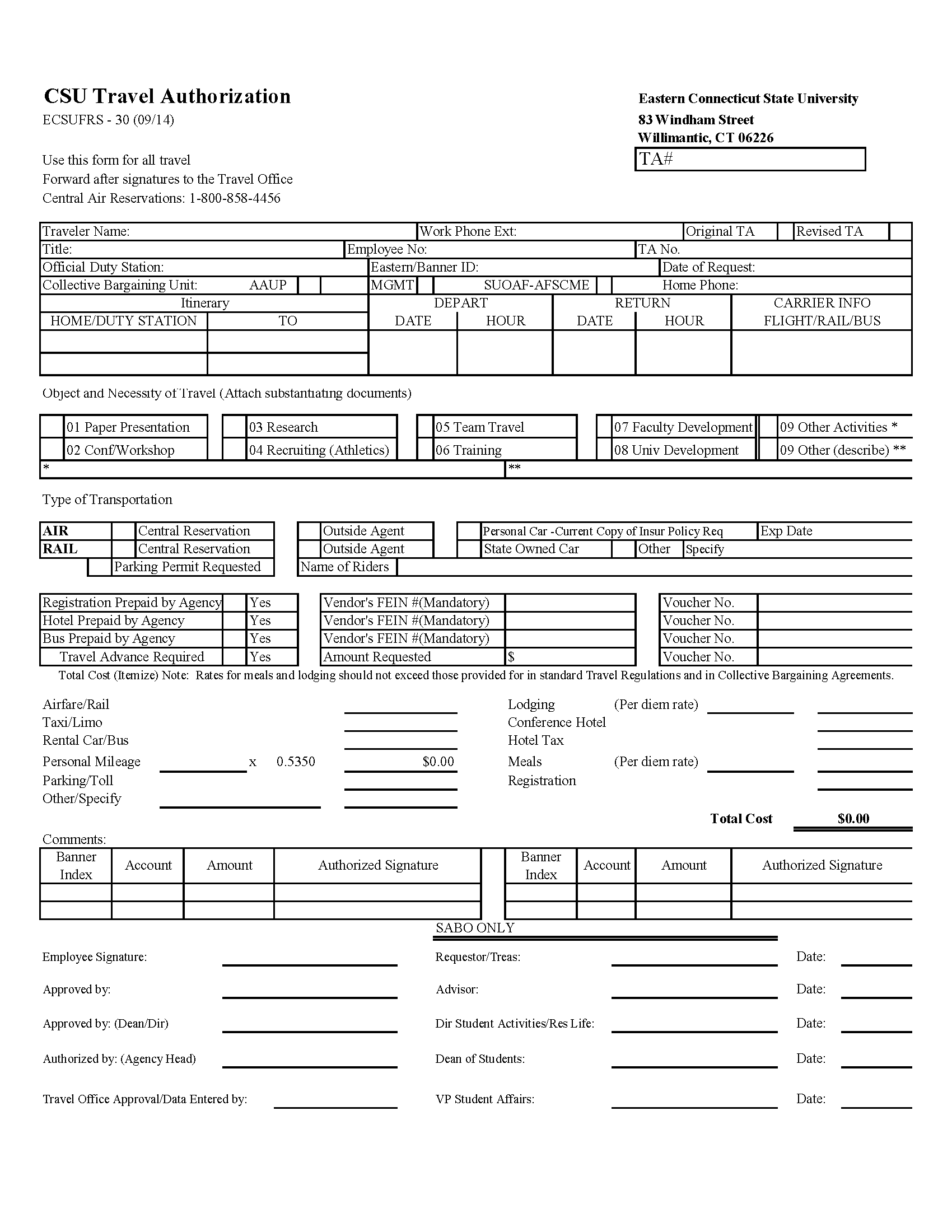 $$.$$
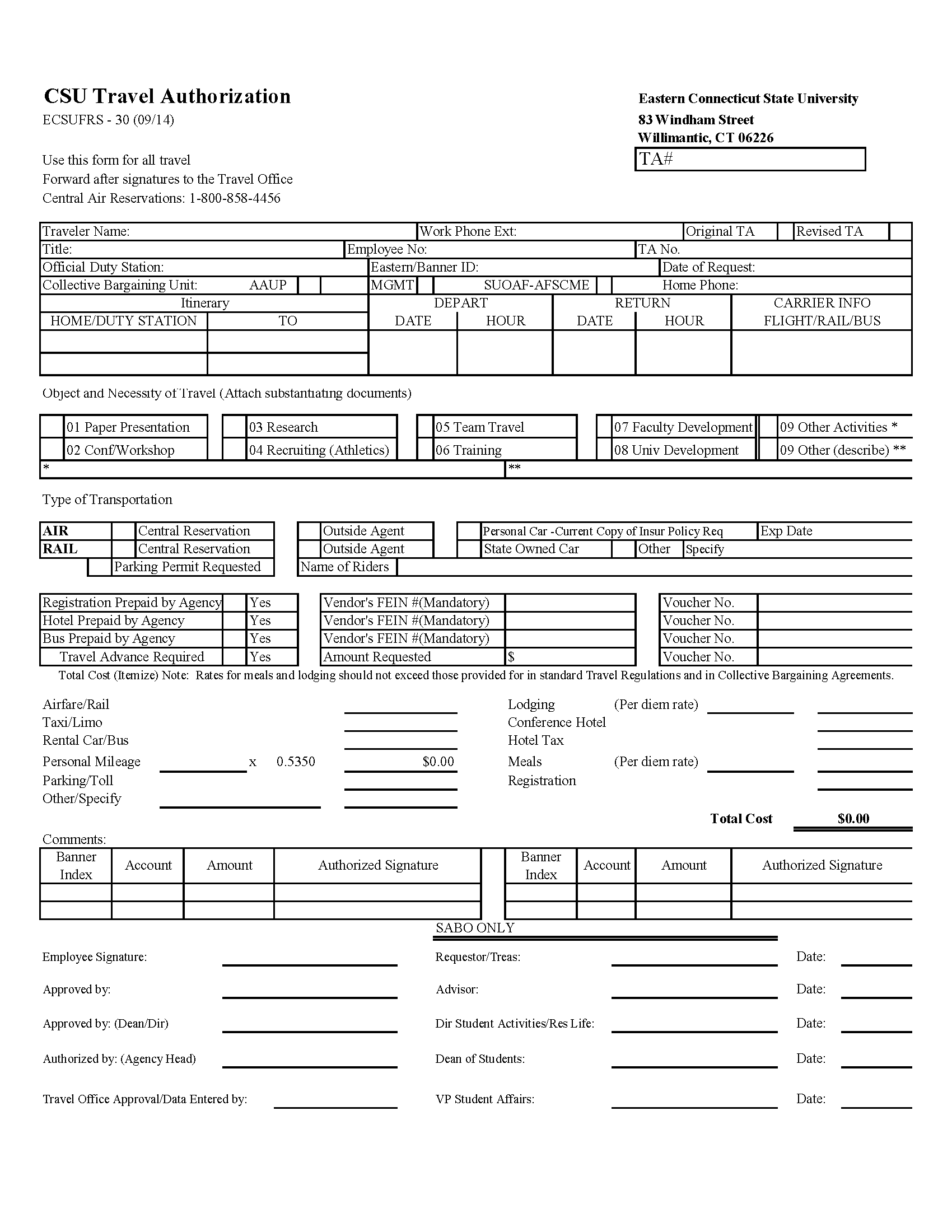 XBAM##
Traveler Name Signature
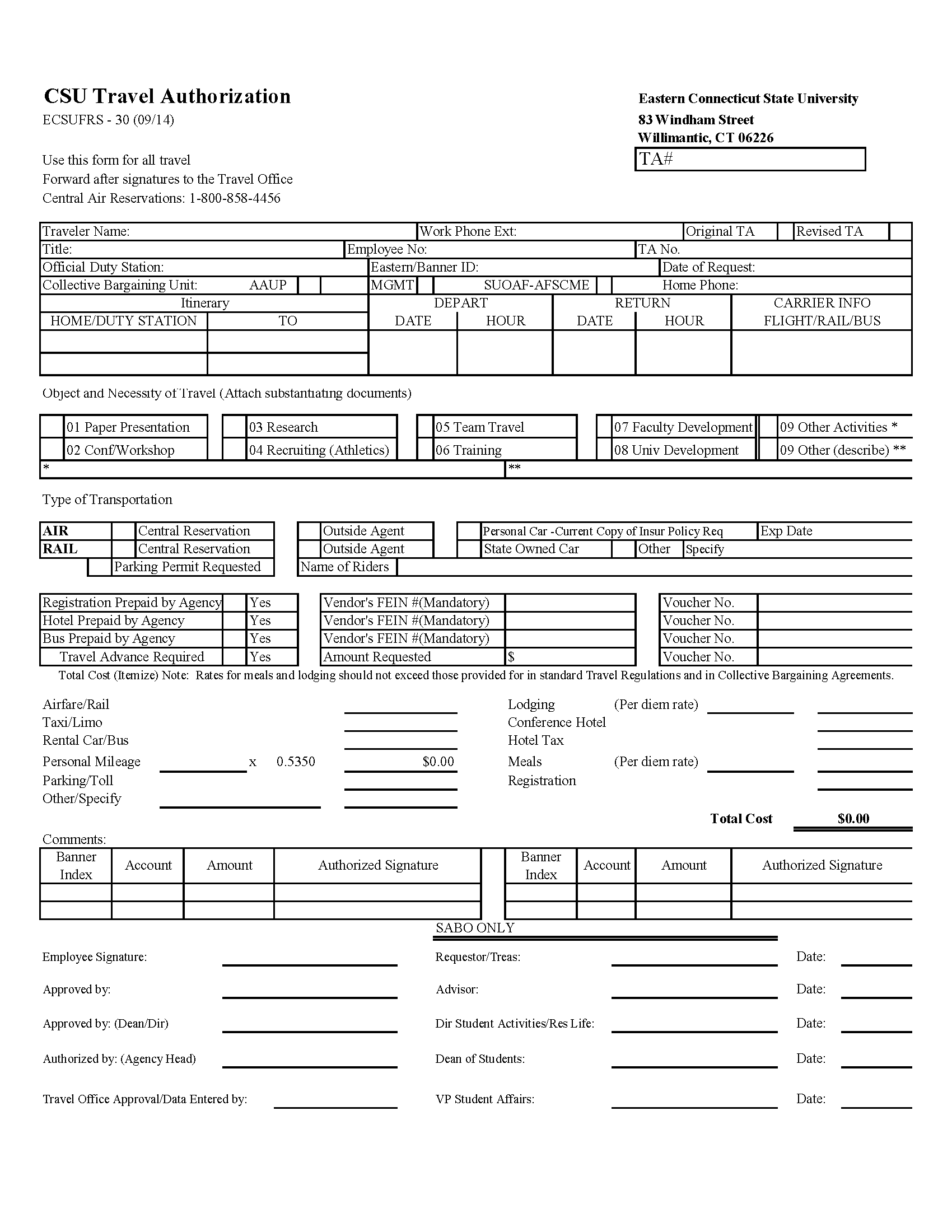 18. The employee signature must match the name of the traveler name from the top of the form.
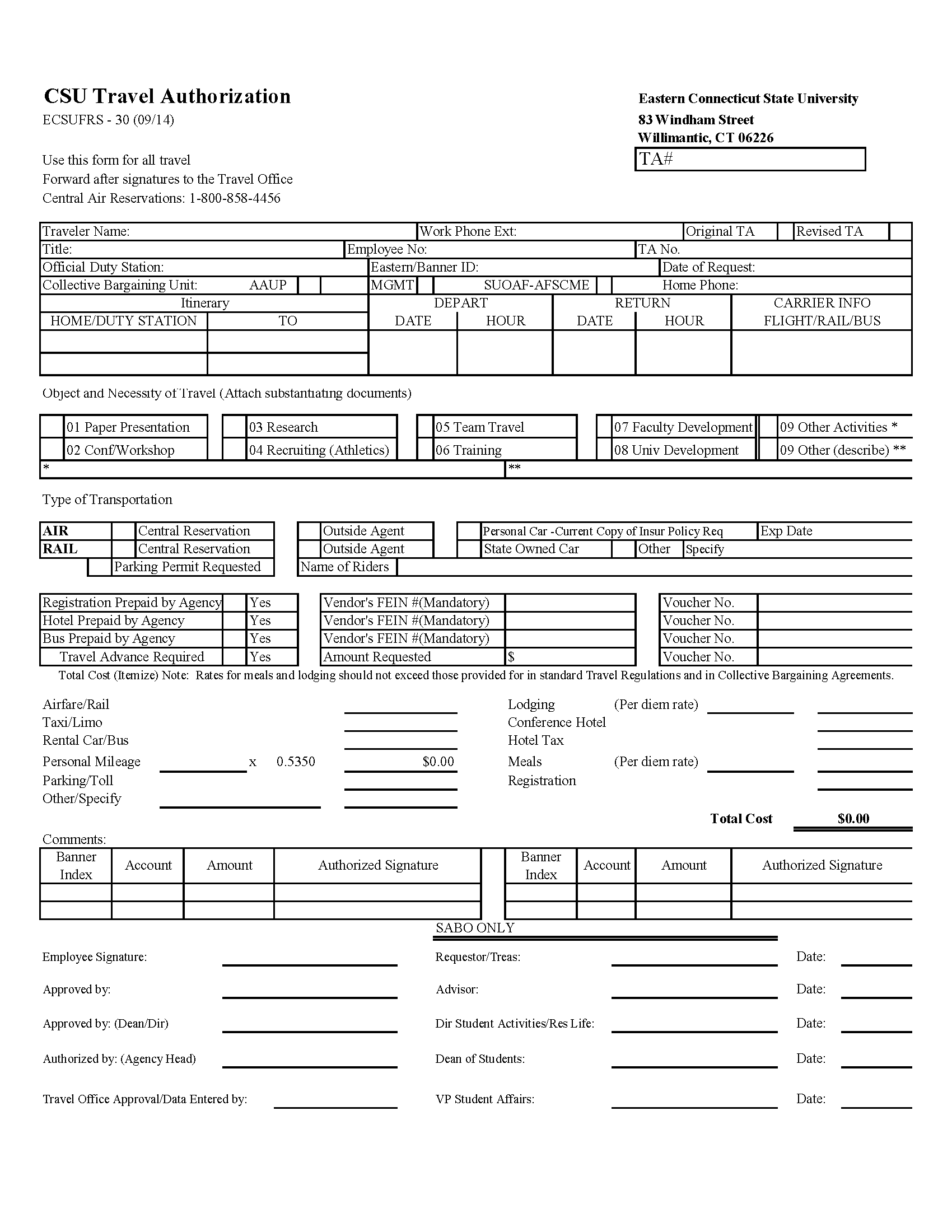 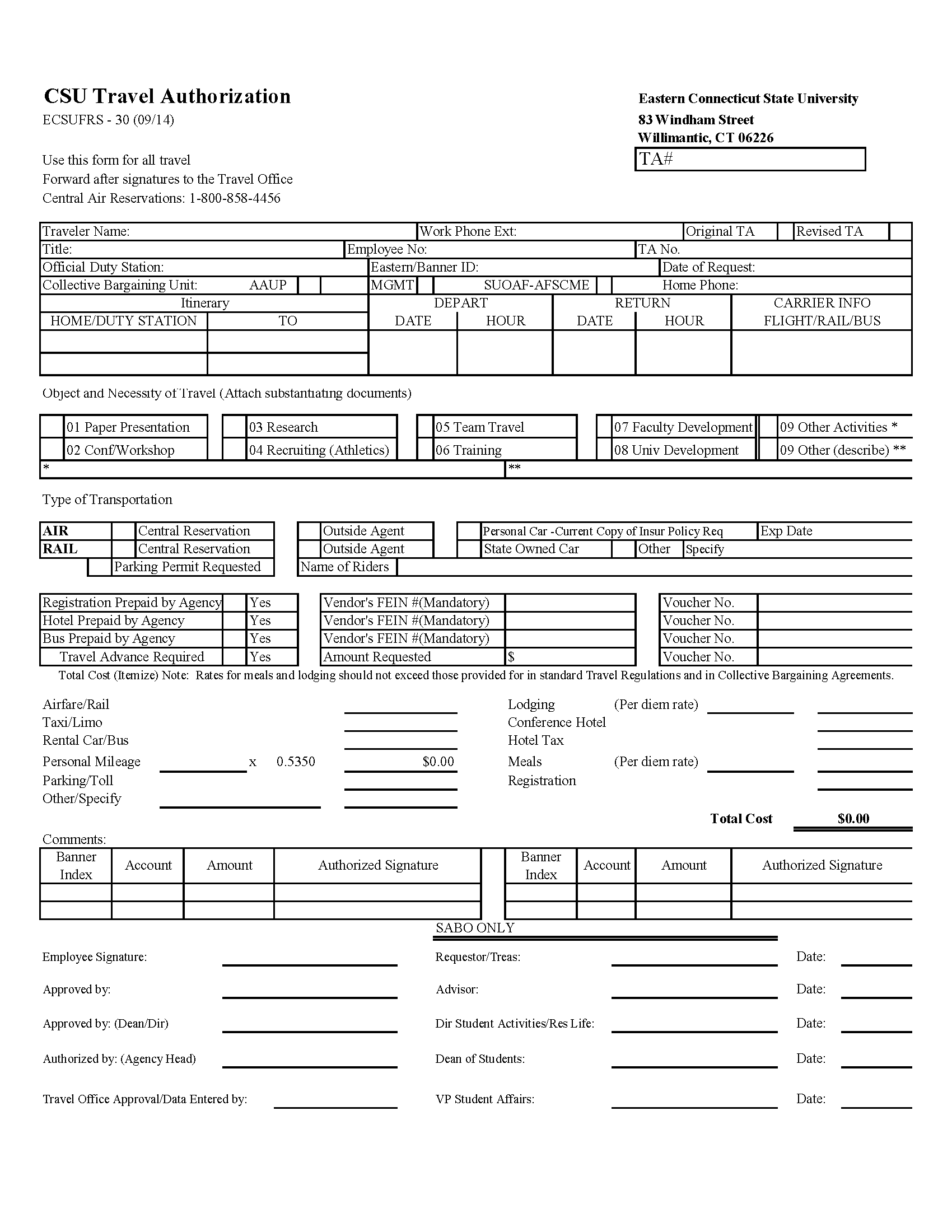 $$.$$
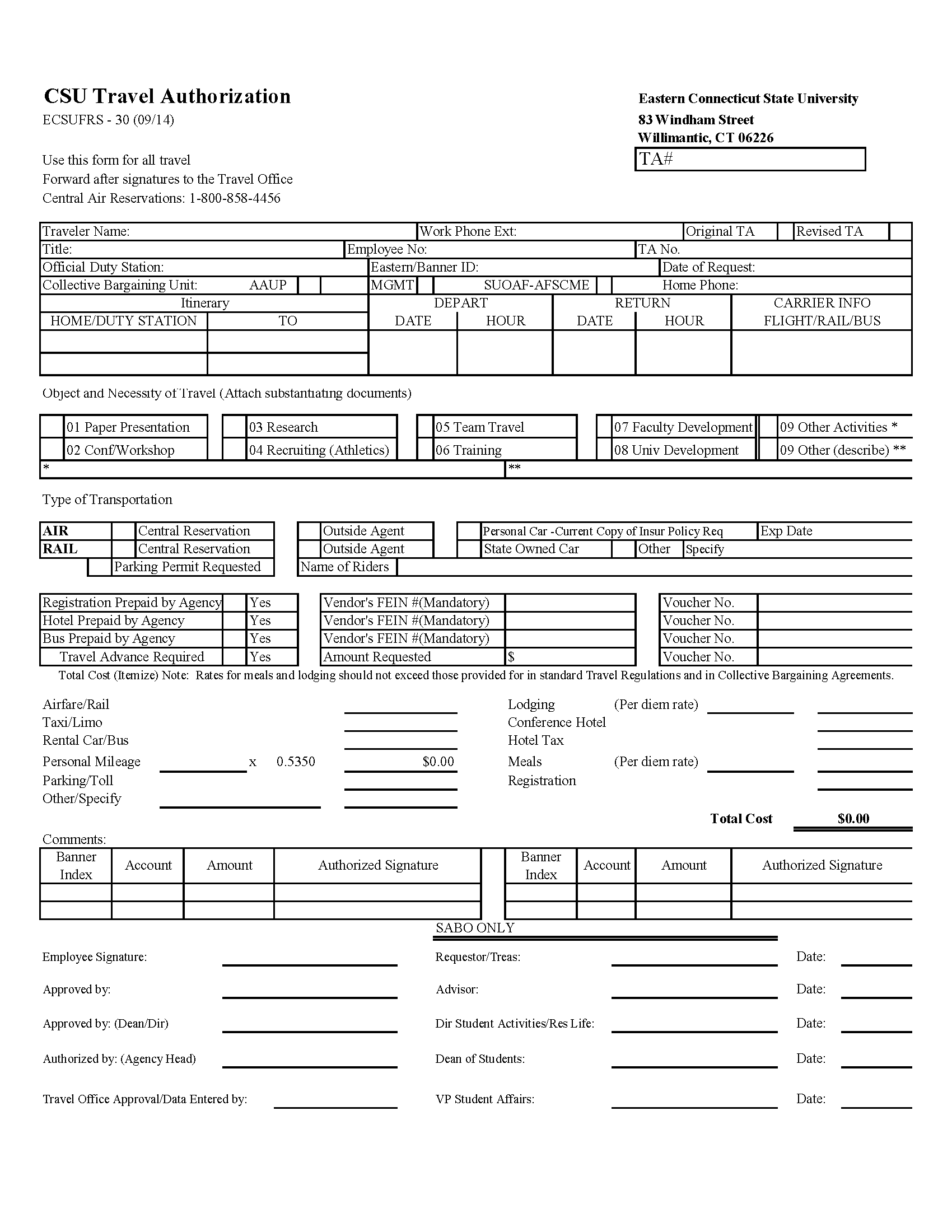 XBAM##
Traveler Name Signature
Student Signature
MM/DD/YY
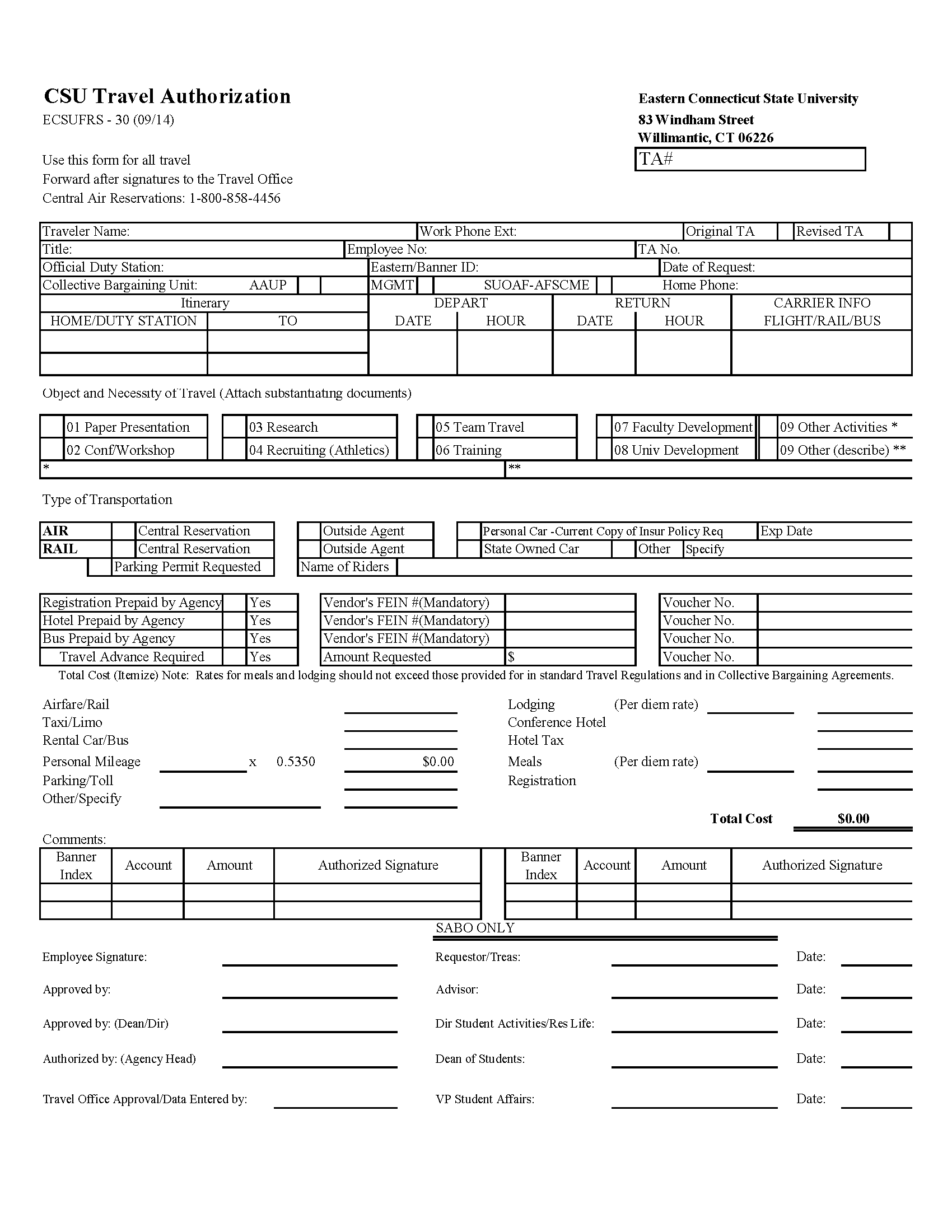 19. The club member completing the TA will sign on the requestor/treasurer line.
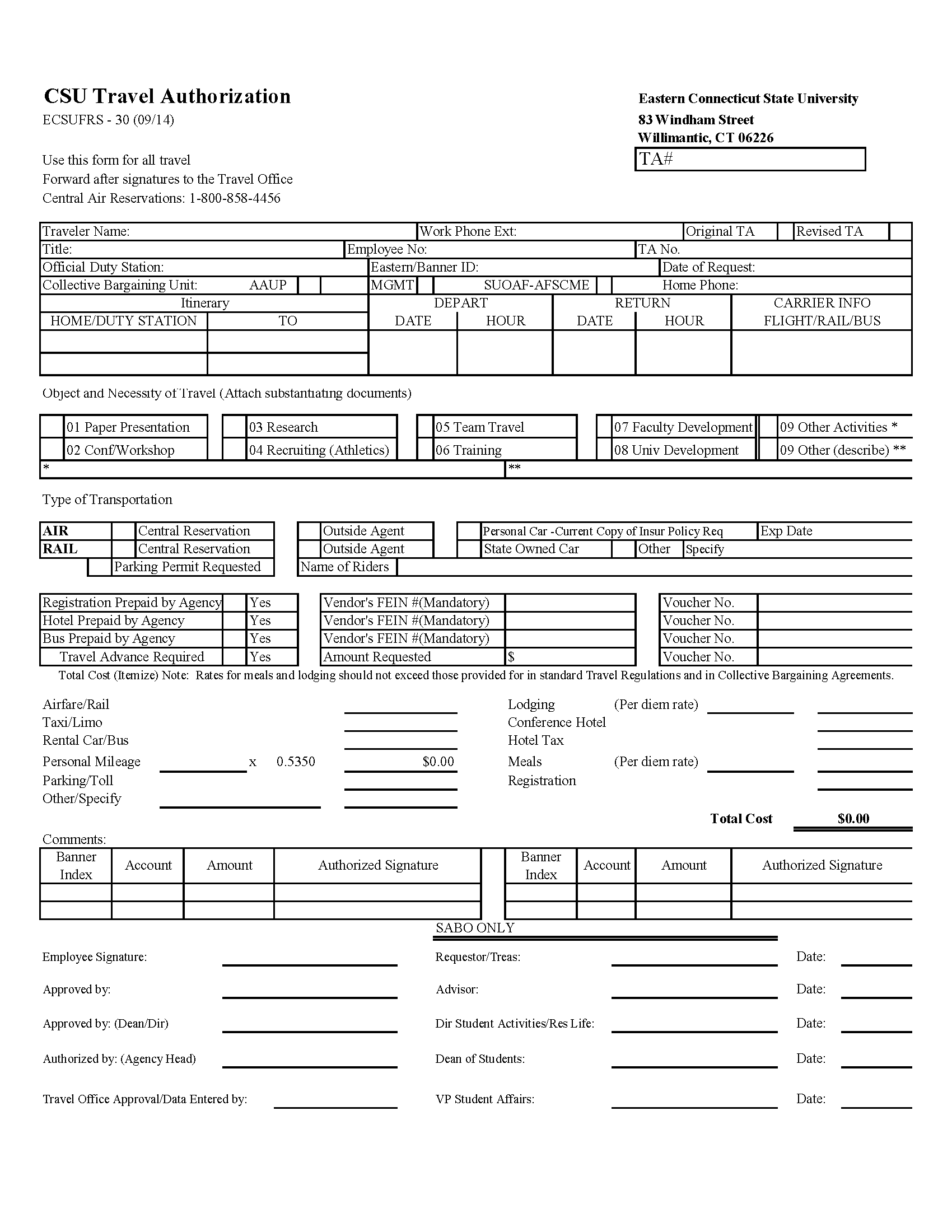 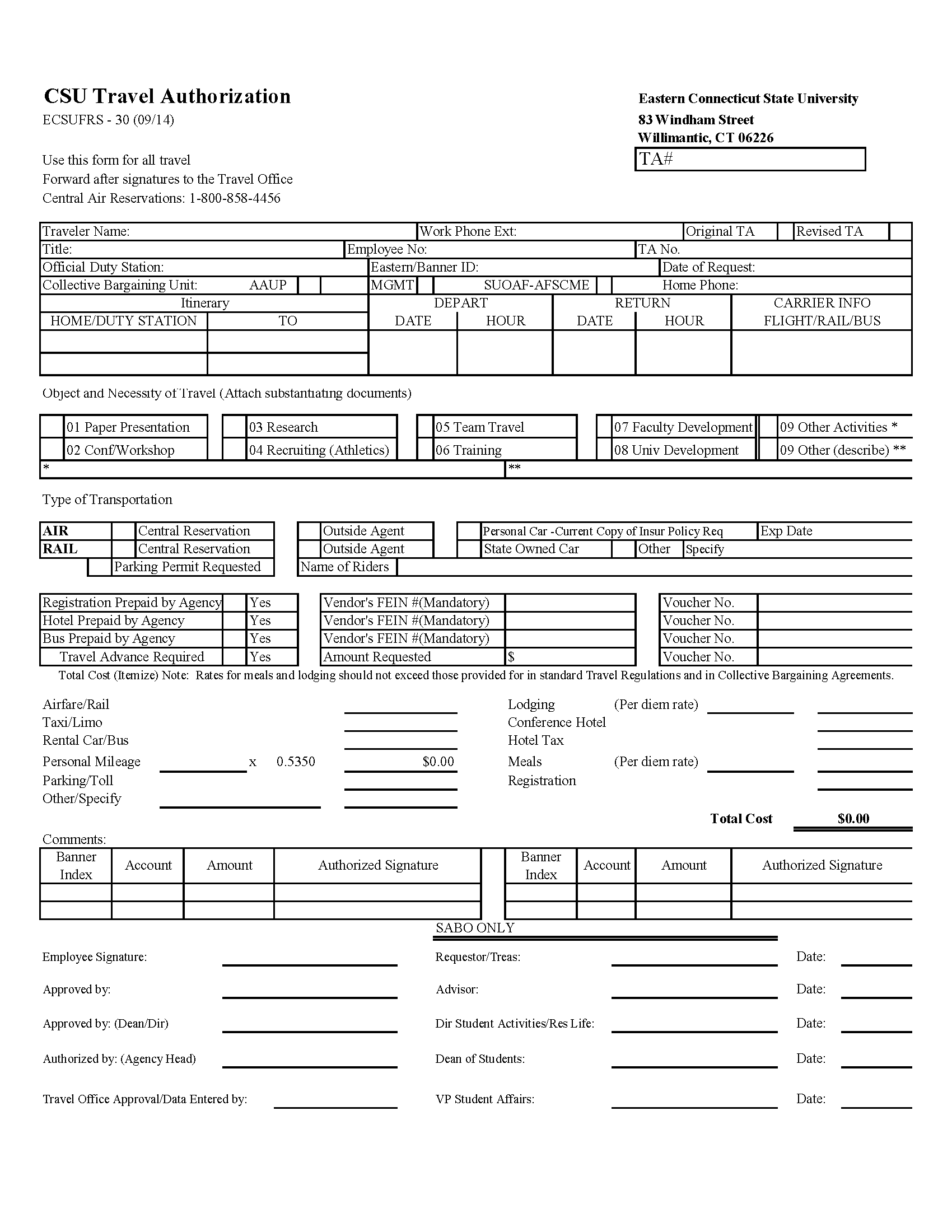 $$.$$
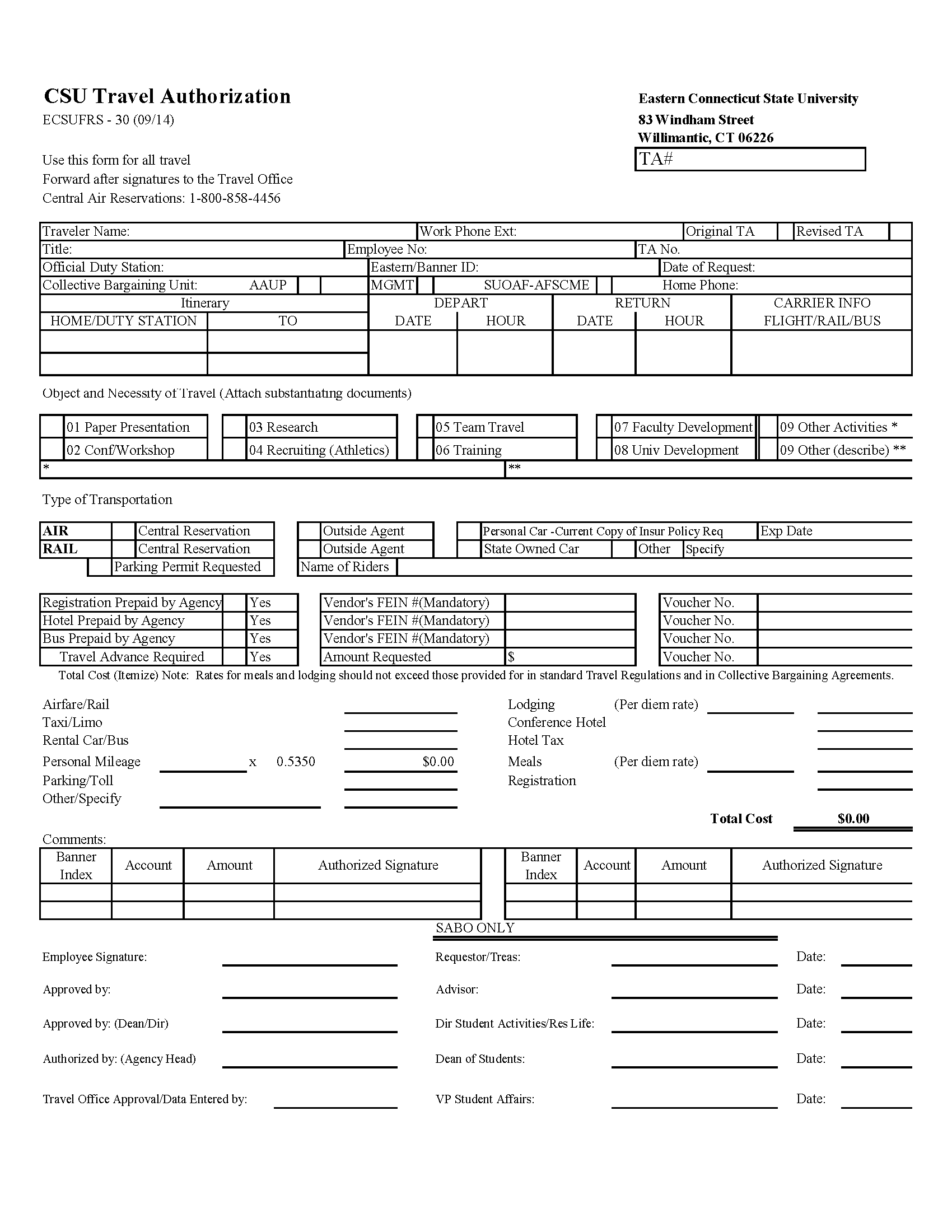 XBAM##
Traveler Name Signature
Student Signature
MM/DD/YY
Advisor Signature
MM/DD/YY
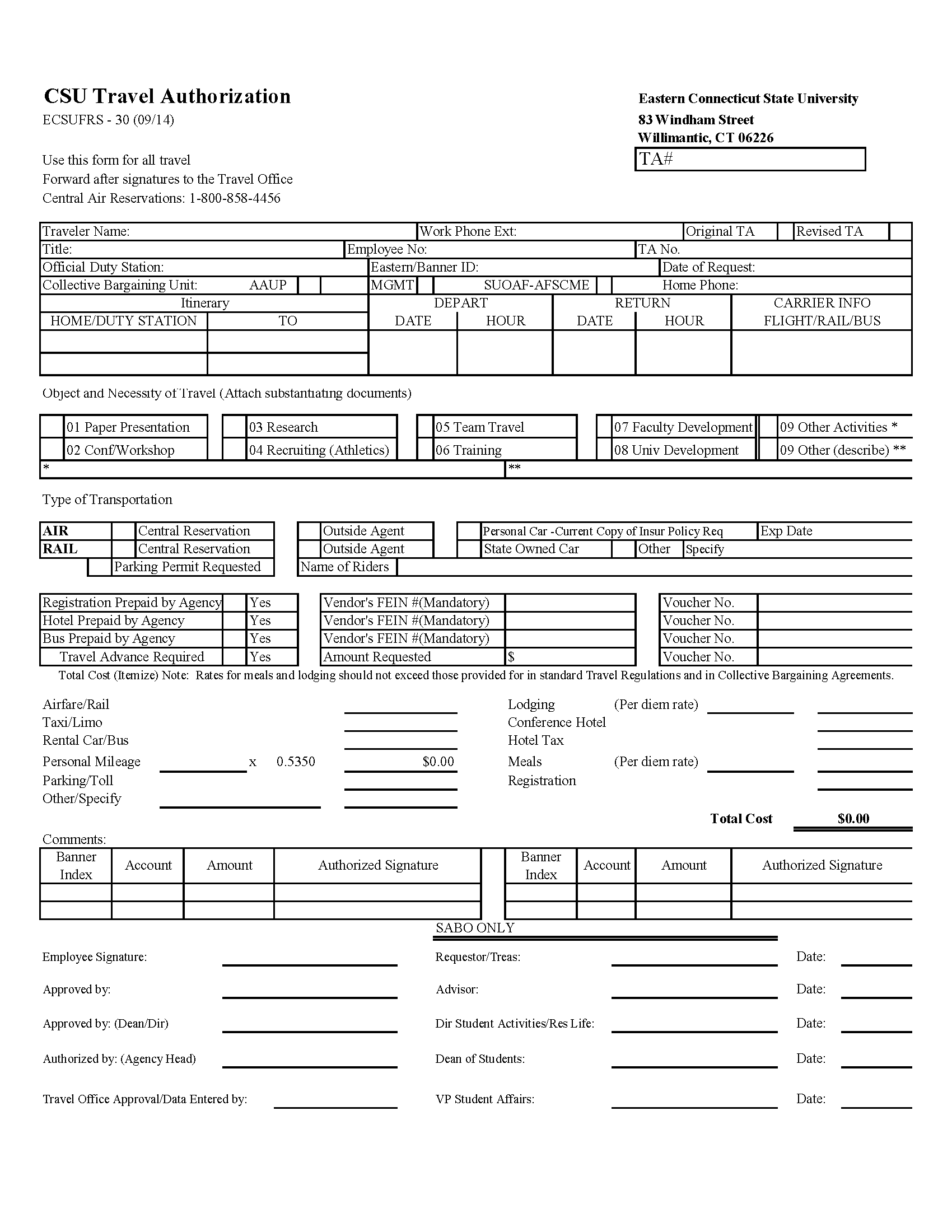 20. The club advisor MUST sign this form on the Advisor line. 
The TA will not be complete without their signature.
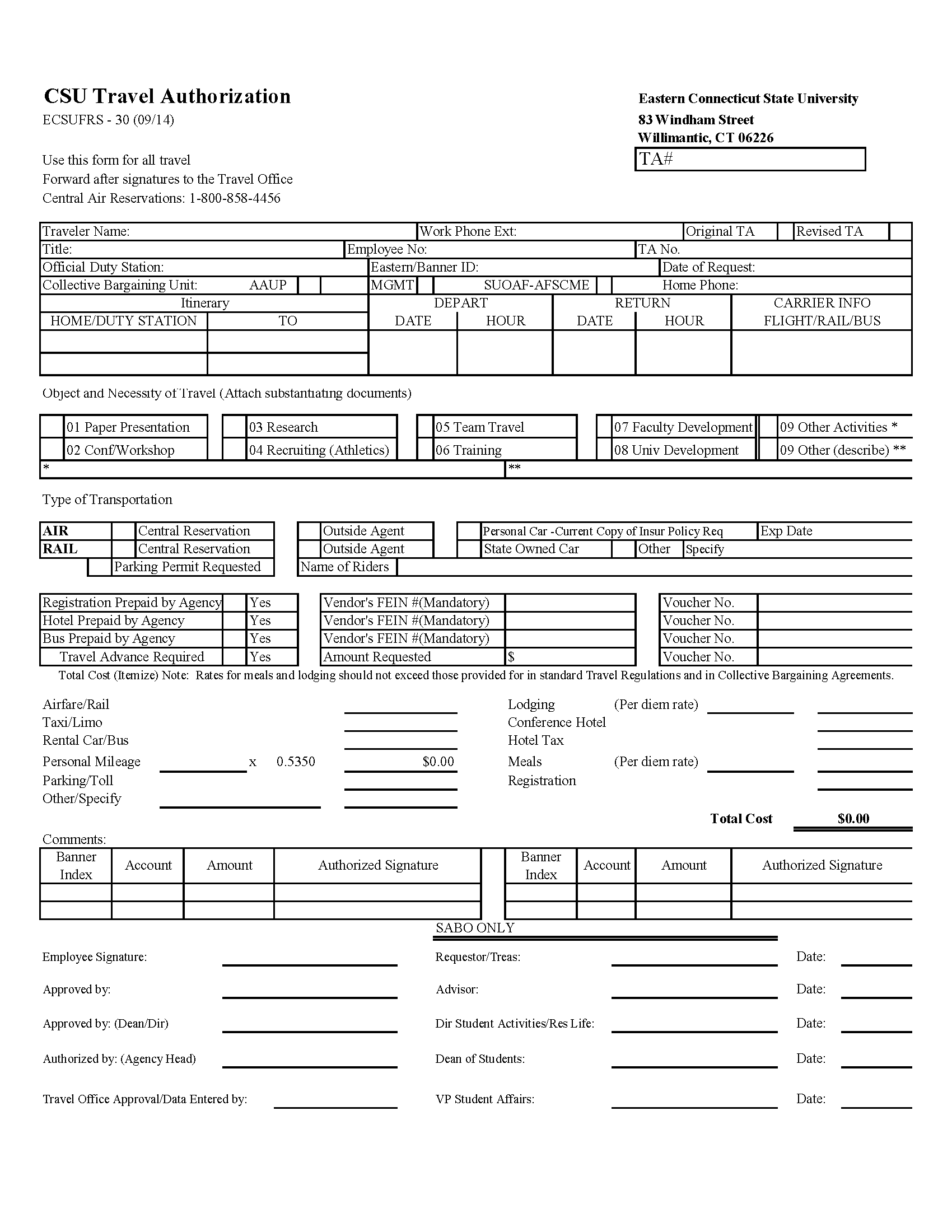 21. Be sure to attach minutes, and rider list, and all supporting documents needed for the trip!